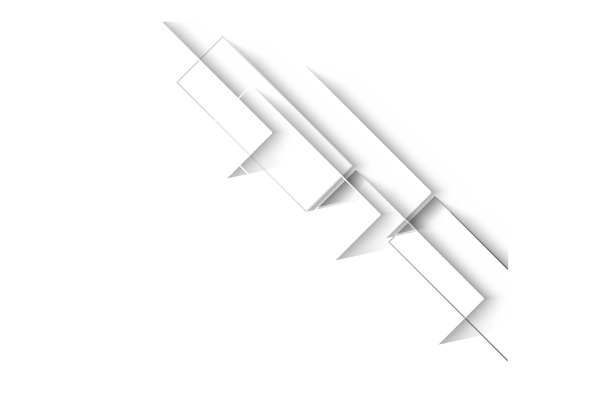 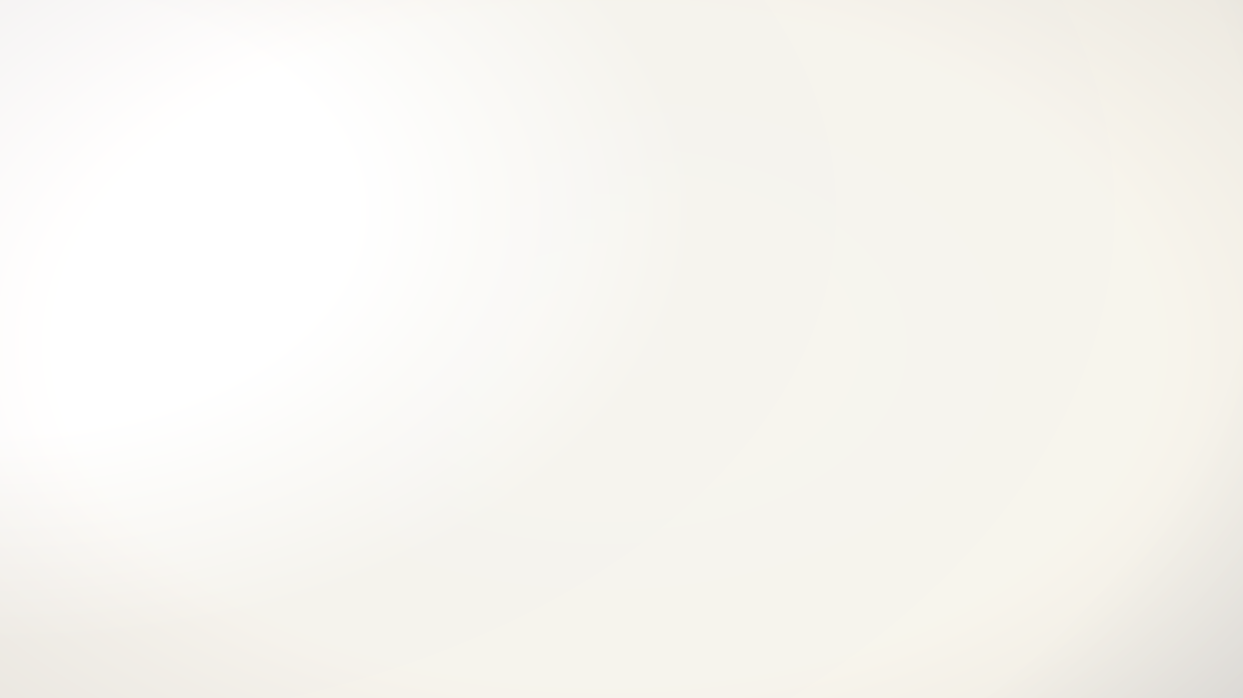 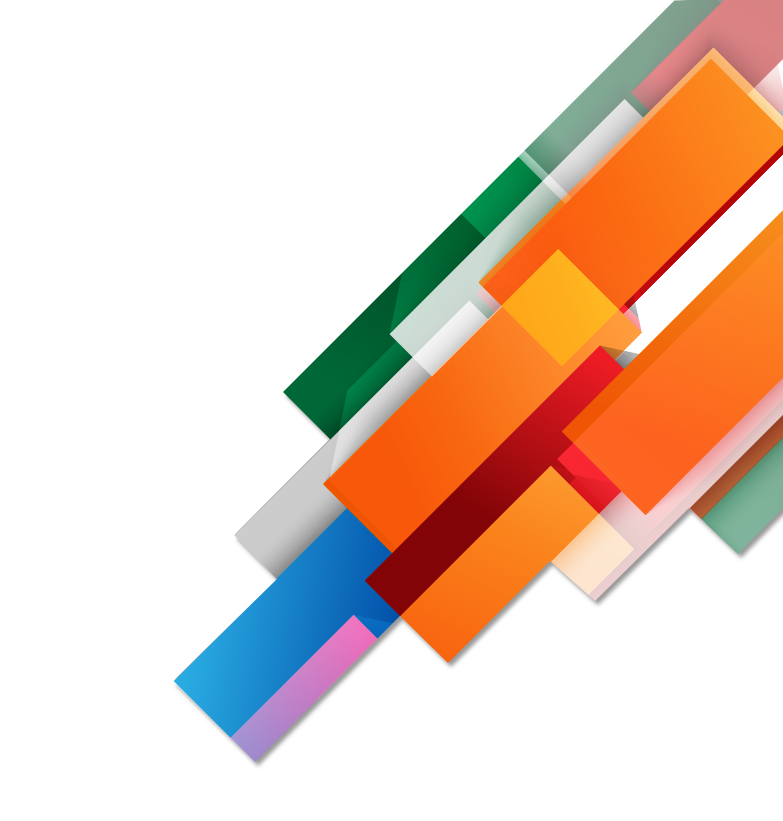 202X
创业计划商业计划通用PPT模板
汇报人: XXX       时间: 20XX年XX月XX日
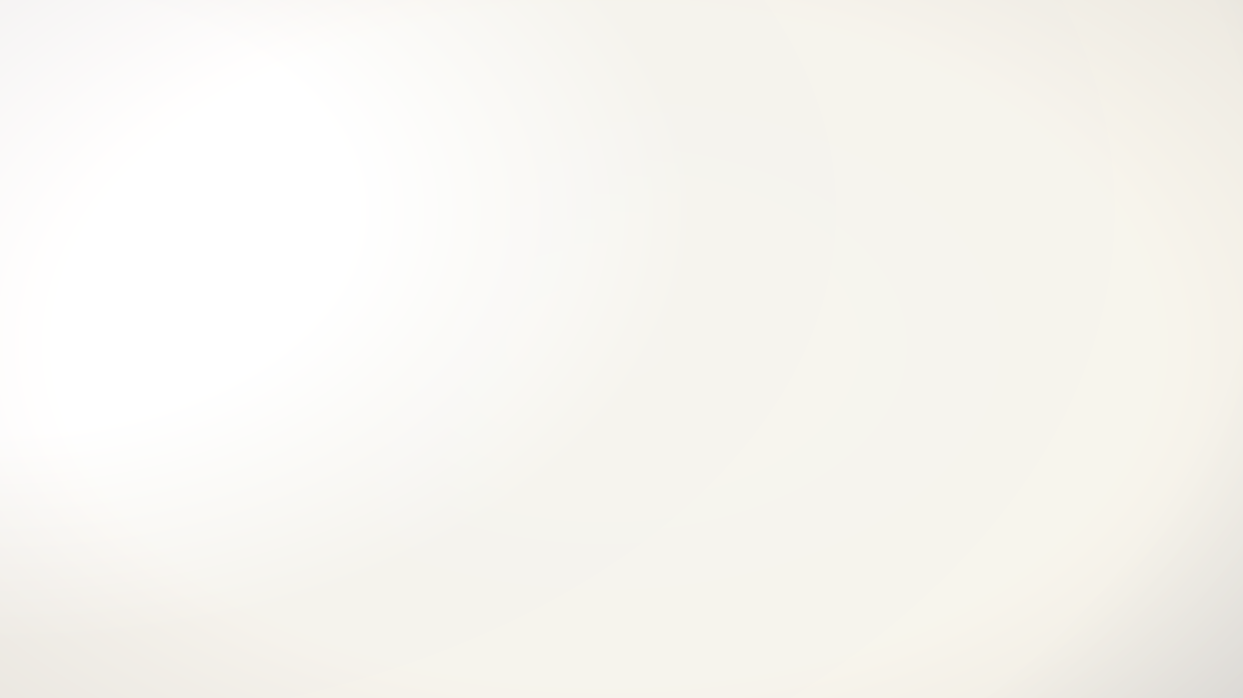 通用商业计划业PPT模板
发展前景
项目介绍
(长期的战略目标)
(我们要做什么)
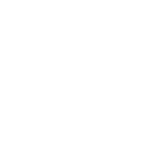 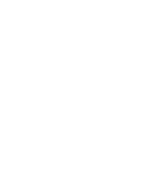 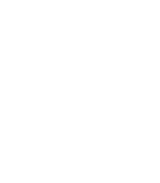 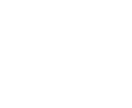 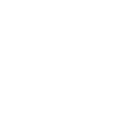 产品与运营
财务与融资
公司简介
(我们怎么做)
(我们是谁)
(商务合作方式)
点击输入简要的文字介绍，文字内容需概括精炼，不用多余的文字修饰，言简意赅的说明分项内容..........
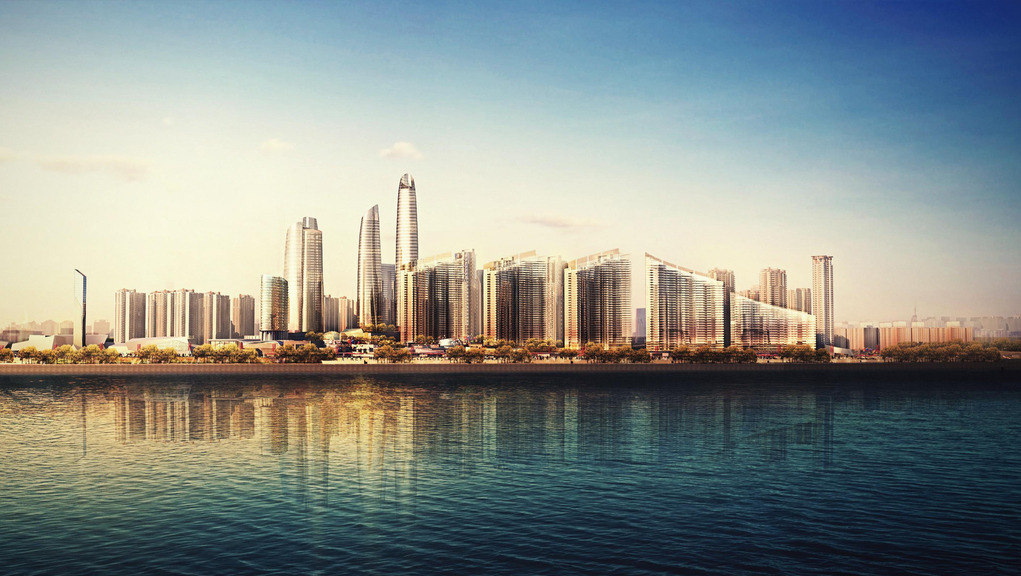 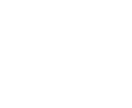 公司简介
(我们是谁)
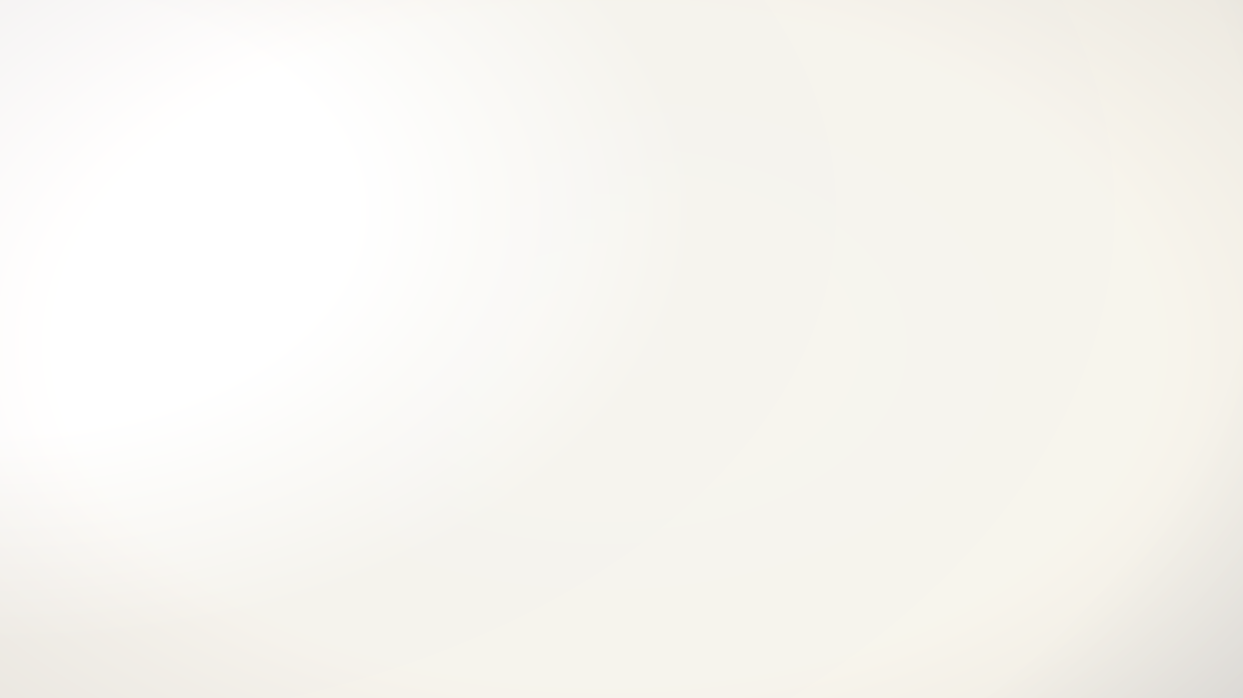 公司简介
点击此处添加您的公司
CLICK HERE TO ADD YOUR COMPANY
关于我们
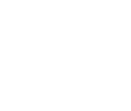 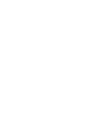 SteploI
SteploI
XX网站策划股份有限公司成立于20XX年,注册资金80万,是XX一家专业的网站策划公司。公司主要服务于中小企业,提供网站策划,网站设计制作建设,网络推广营销于一体的专业服务。公司以“专注网站,用心服务”为核心价值,希望通过我们的专业水平和不懈努力,重塑中小企业网络形象,为企业产品推广,文化建设传播提供服务指导。
 XX网站策划股份有限公司成立于20XX年,注册资金80万,
Enetr your word
Enetr your word
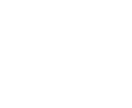 SteploI
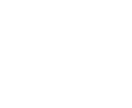 SteploI
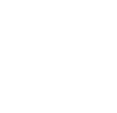 Enetr your word
Enetr your word
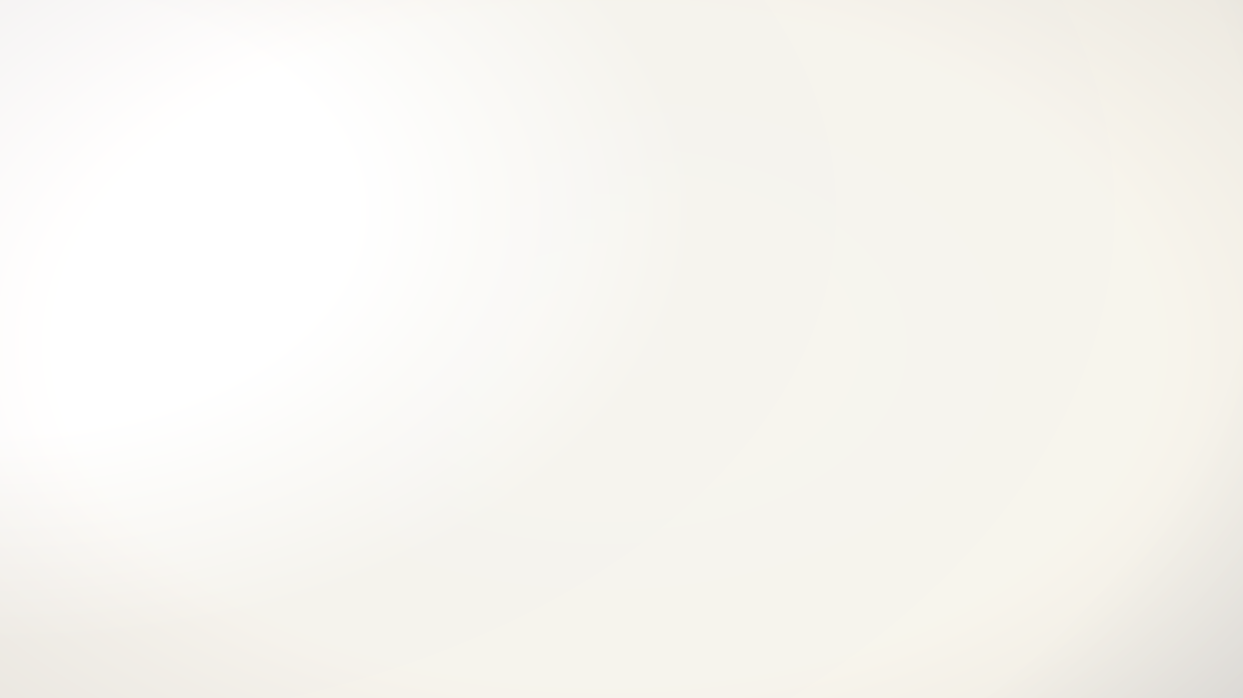 团队介绍
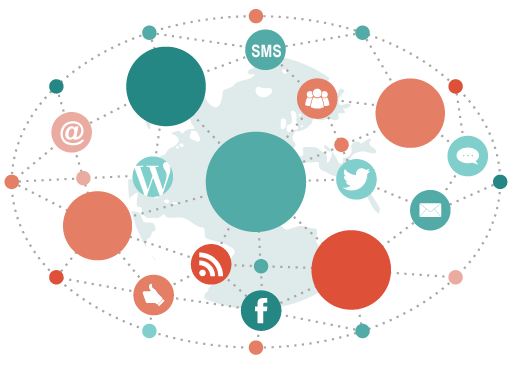 年轻
梦想
行动
力强
点击输入简要的文字介绍，文字内容需概括精炼，不用多余的文字修饰，言简意赅的说明分项内容..........
活力
专业
点击输入简要的文字介绍，文字内容需概括精炼，不用多余的文字修饰，言简意赅的说明分项内容..........
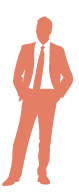 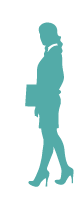 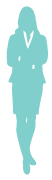 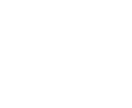 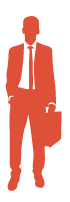 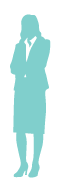 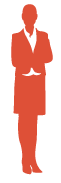 点击输入简要的文字介绍，文字内容需概括精炼，不用多余的文字修饰，言简意赅的说明分项内容..........
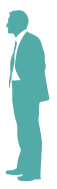 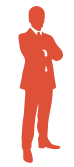 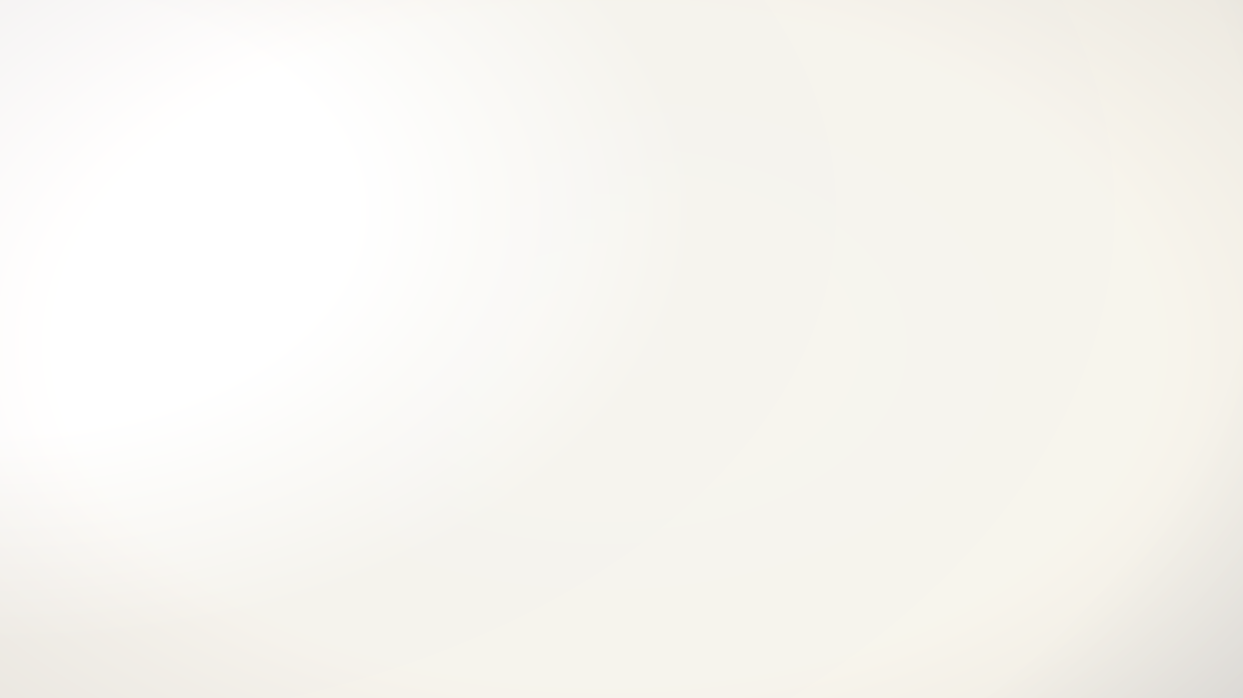 核心成员
25%
63%
49%
18%
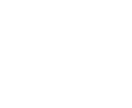 92%
姓名: XXX
职业: 设计师总理
点击输入简要的文字介绍，文字内容需概括精炼，不用多余的文字修饰，言简意赅的说明分项内容点击输入简要的文字介绍，文字内容需概括精炼，不用多余的文字修饰，
言简意赅的说明分项内容..........
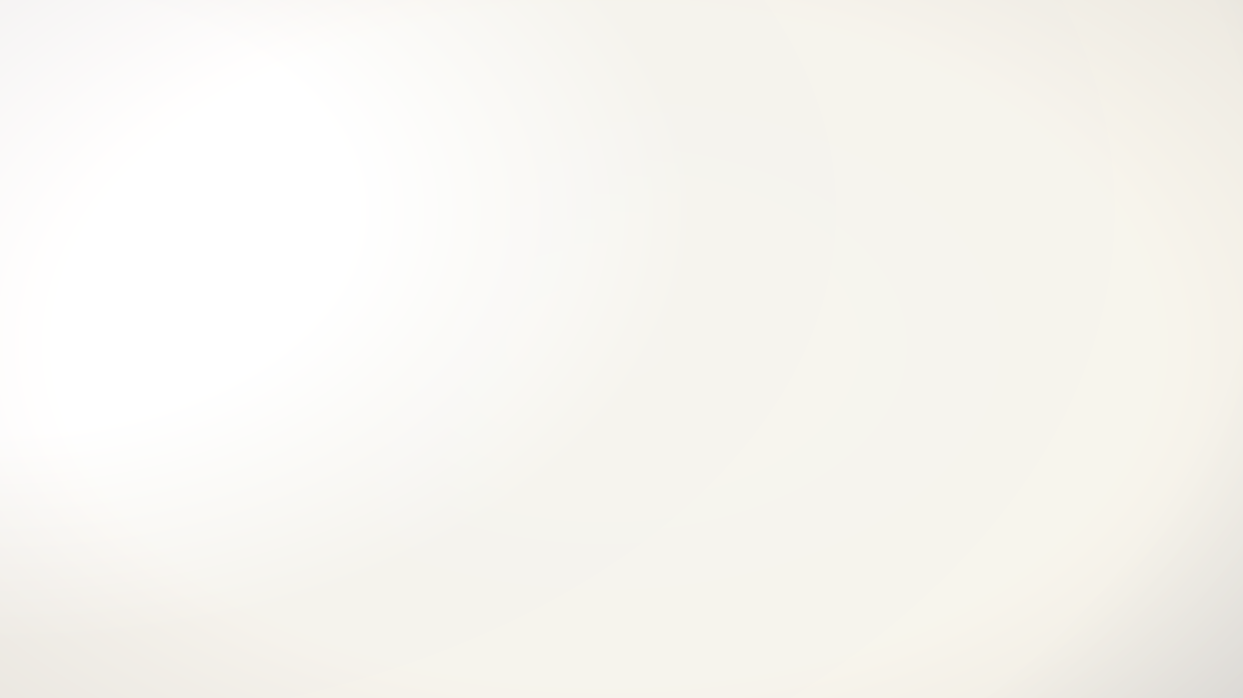 核心成员
姓名:xxx
姓名: xxx
姓名: xxx
职业: 设计师总理
职业: 设计师总理
职业: 设计师总理
点击输入简要的文字介绍，文字内容需概括精炼，不用多余的文字修饰，言简意赅的说明分项内容..........
点击输入简要的文字介绍，文字内容需概括精炼，不用多余的文字修饰，言简意赅的说明分项内容..........
点击输入简要的文字介绍，文字内容需概括精炼，不用多余的文字修饰，言简意赅的说明分项内容..........
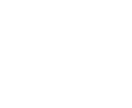 姓名: xxx
姓名: xxx
姓名: xxx
职业: 设计师总理
职业: 设计师总理
职业: 设计师总理
点击输入简要的文字介绍，文字内容需概括精炼，不用多余的文字修饰，言简意赅的说明分项内容..........
点击输入简要的文字介绍，文字内容需概括精炼，不用多余的文字修饰，言简意赅的说明分项内容..........
点击输入简要的文字介绍，文字内容需概括精炼，不用多余的文字修饰，言简意赅的说明分项内容..........
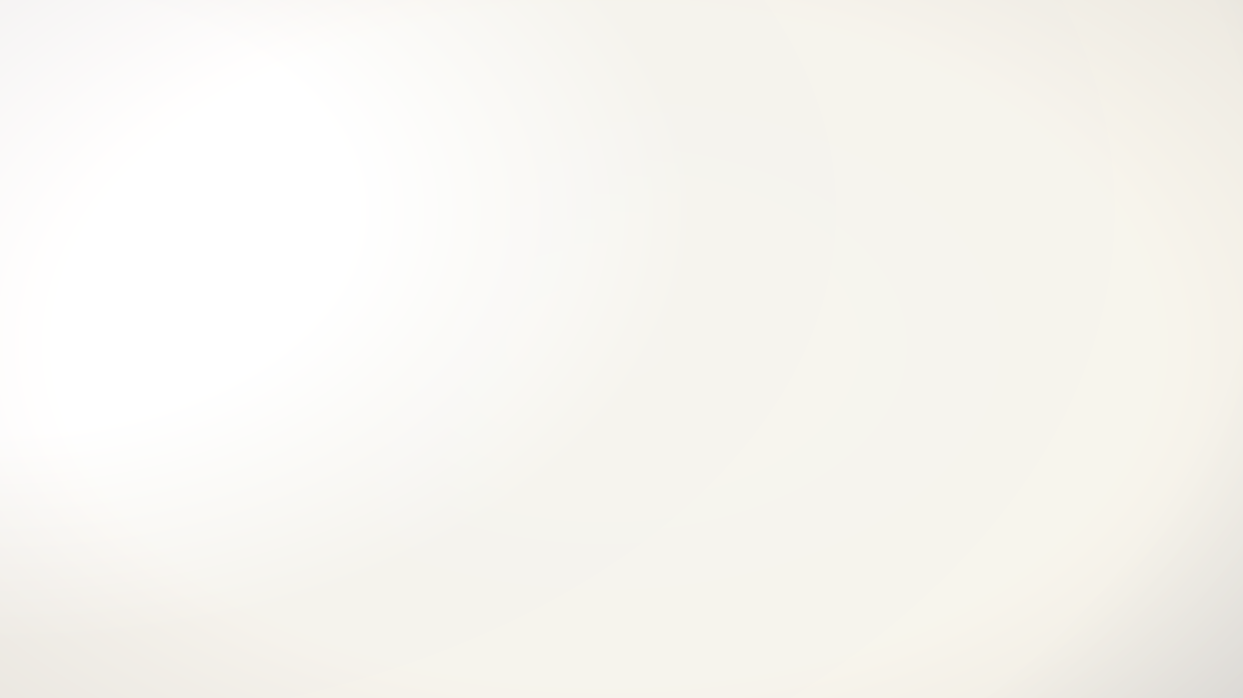 组织结构
董事长
总经理
生产副总
生产副总
生产副总
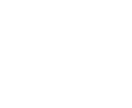 电子开发部
电子开发部
电子开发部
电子开发部
电子开发部
电子开发部
电子开发部
电子开发部
电子开发部
电子开发部
电子开发部
电子开发部
电子开发部
电子开发部
电子开发部
电子开发部
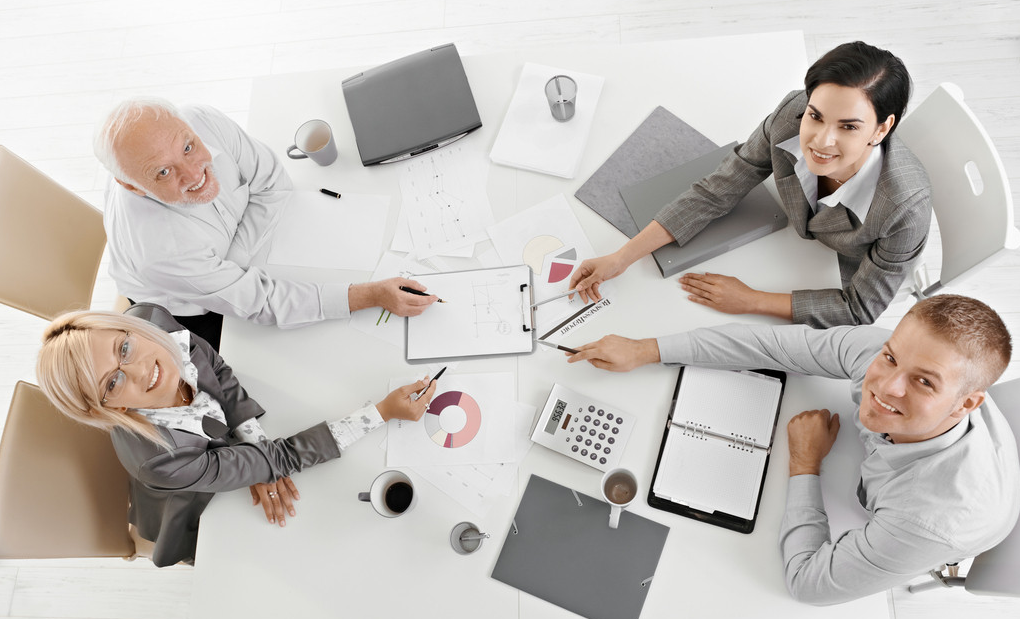 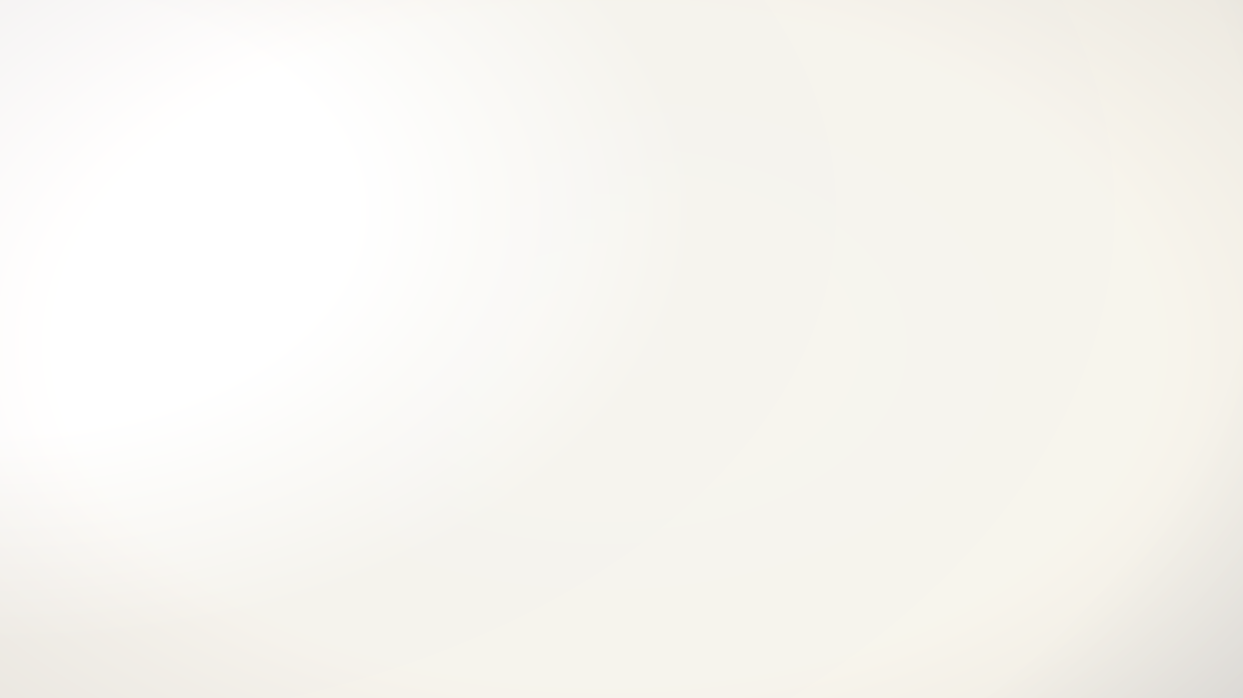 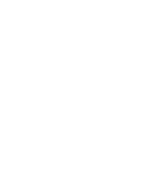 项目介绍
(我们要做什么)
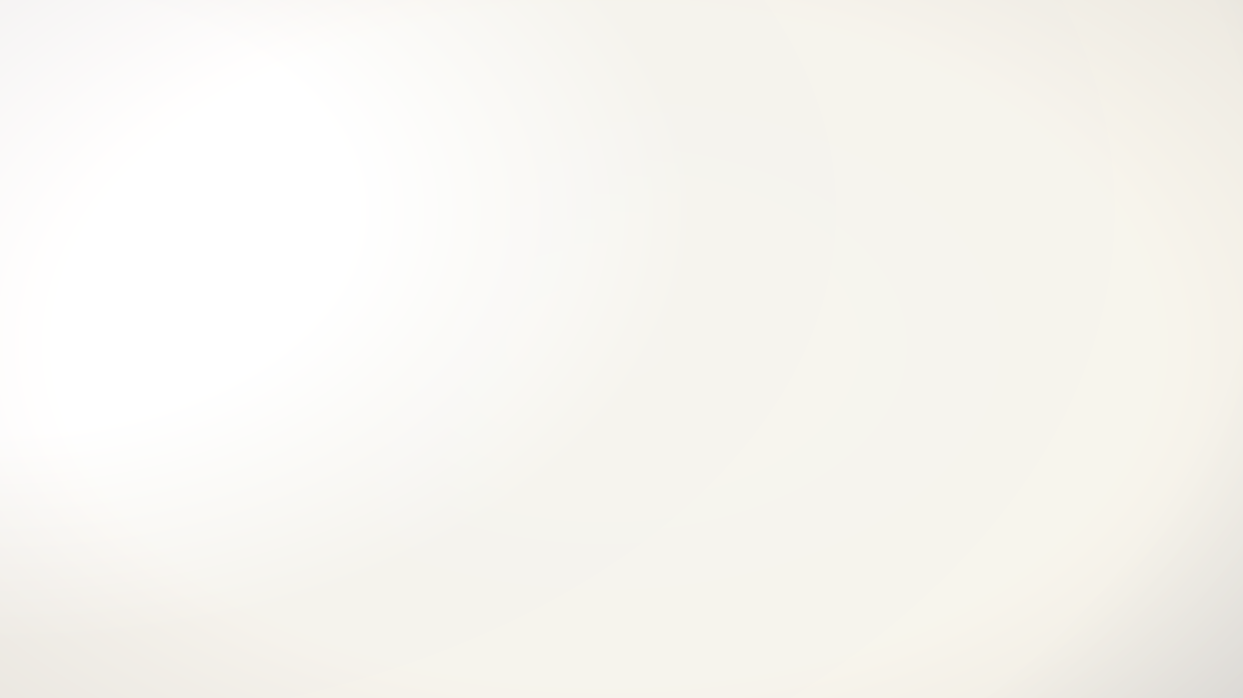 项目来源
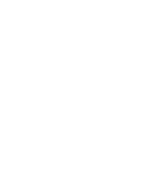 点击输入简要的文字介绍，文字内容需概括精炼，
点击输入简要的文字介绍，文字内容需概括精炼，
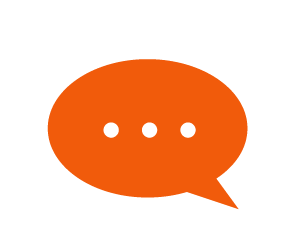 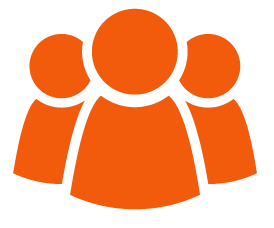 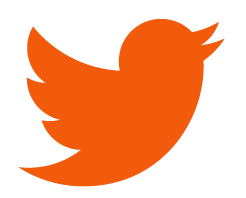 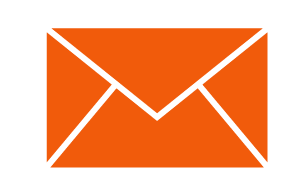 点击输入简要的文字介绍，文字内容需概括精炼，
点击输入简要的文字介绍，文字内容需概括精炼，
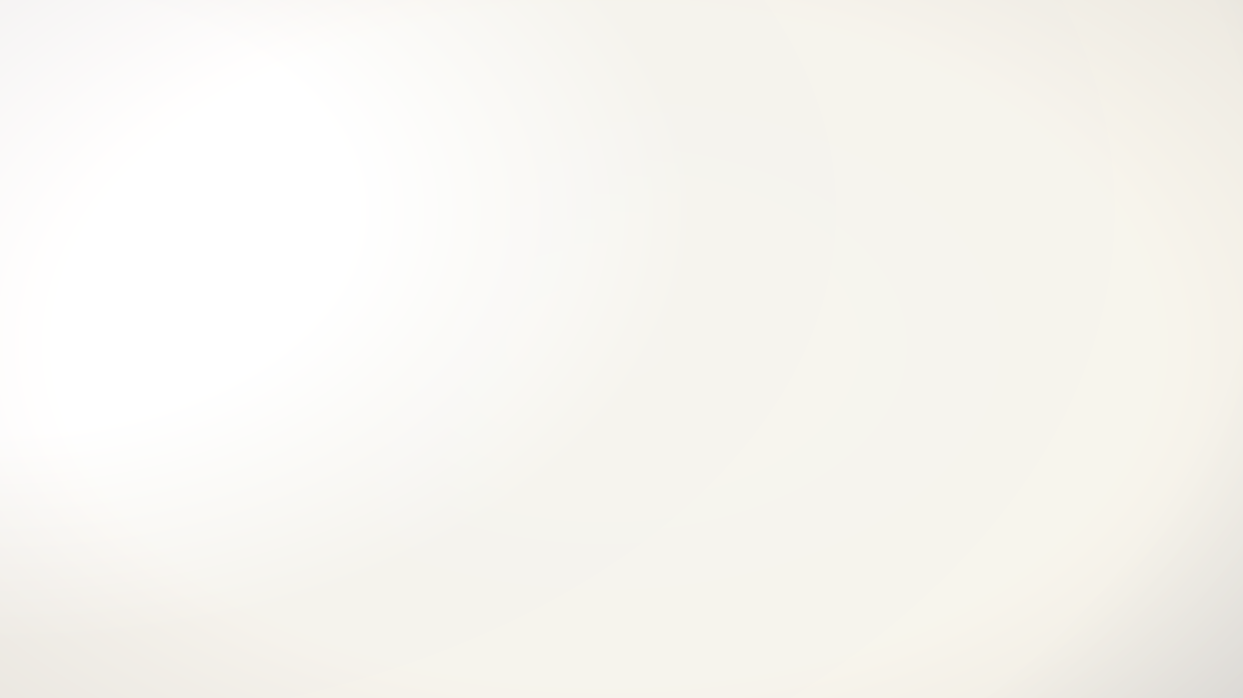 需求分析
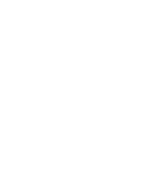 点击输入简要的文字介绍，文字内容需概括精炼，
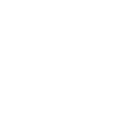 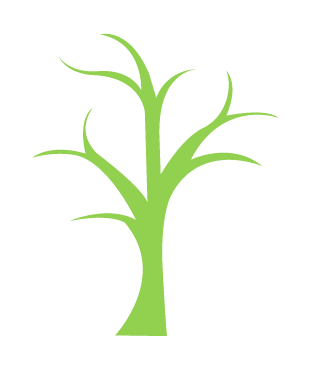 点击输入简要的文字介绍，文字内容需概括精炼，
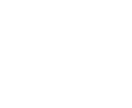 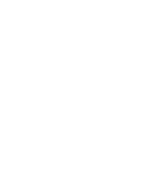 点击输入简要的文字介绍，文字内容需概括精炼，
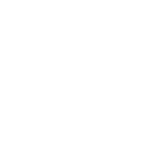 点击输入简要的文字介绍，文字内容需概括精炼，
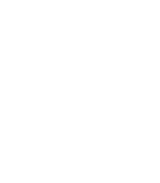 点击输入简要的文字介绍，文字内容需概括精炼，
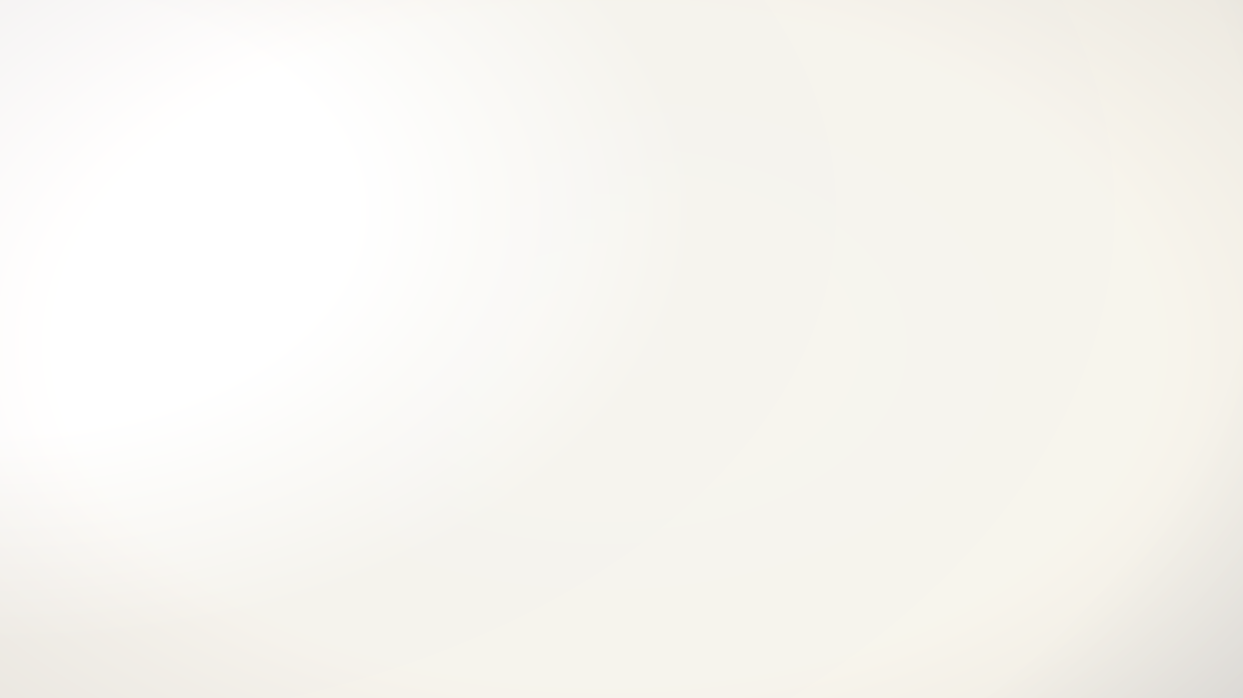 项目解决问题
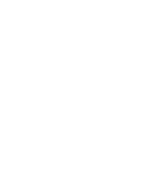 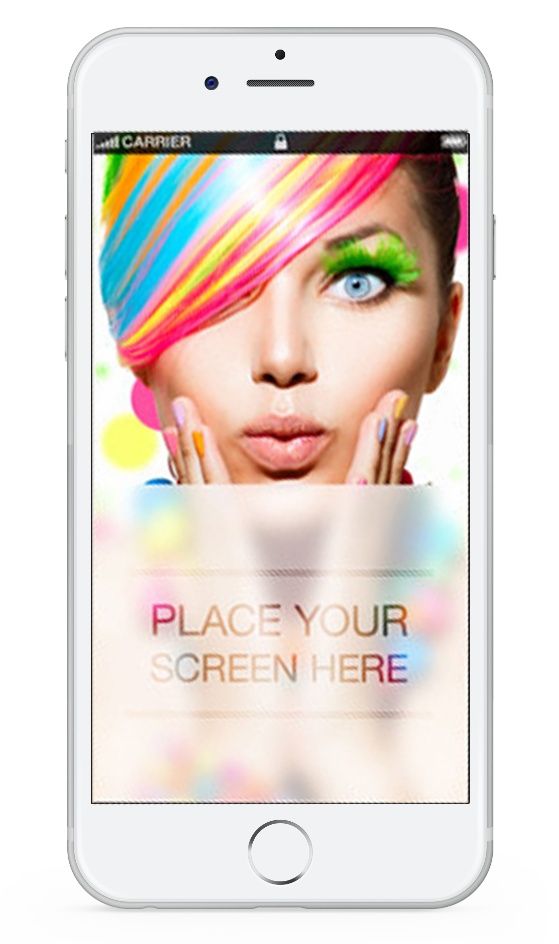 添加标题文字
添加标题文字
1
3
点击输入简要的文字介绍，文字内容需概括精炼，不用多余的文字修饰，言简意赅的说明分项内容..........
点击输入简要的文字介绍，文字内容需概括精炼，不用多余的文字修饰，言简意赅的说明分项内容..........
添加标题文字
添加标题文字
2
4
点击输入简要的文字介绍，文字内容需概括精炼，不用多余的文字修饰，言简意赅的说明分项内容..........
点击输入简要的文字介绍，文字内容需概括精炼，不用多余的文字修饰，言简意赅的说明分项内容..........
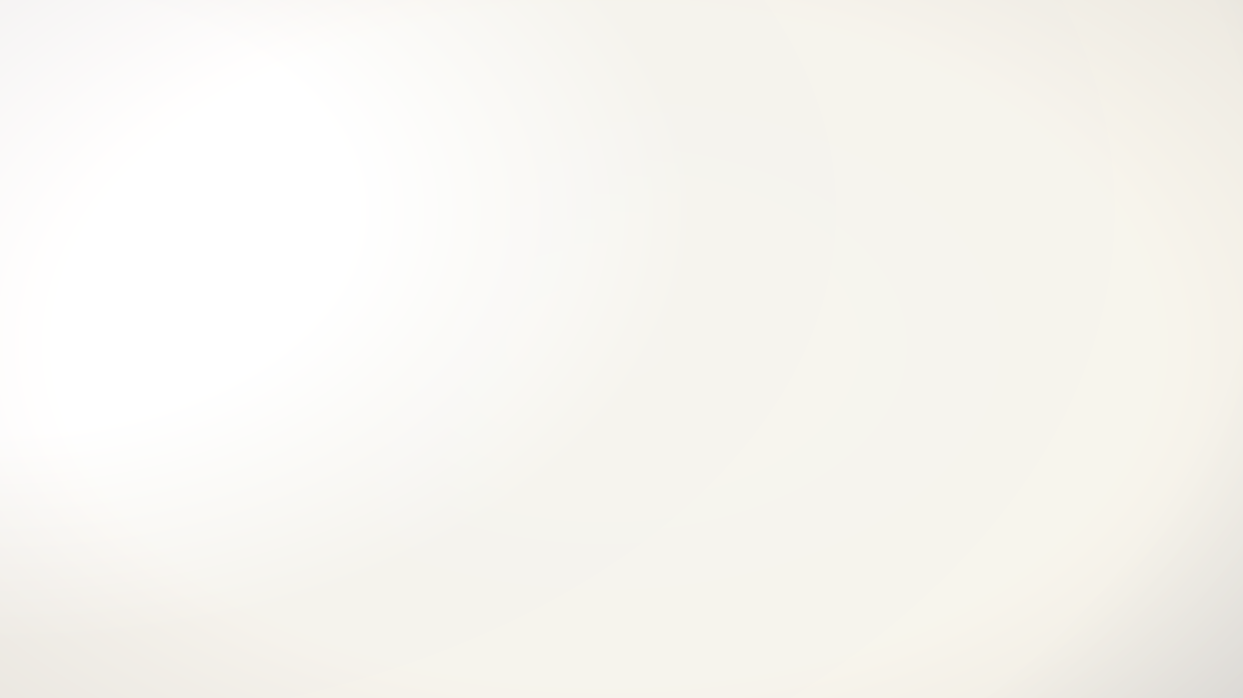 行业前景
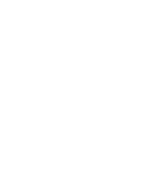 1
发展趋势
点击输入简要的文字介绍，文字内容需概括精炼，不用多余的文字修饰，言简意赅的说明分项内容..........
2
消费习惯
点击输入简要的文字介绍，文字内容需概括精炼，不用多余的文字修饰，言简意赅的说明分项内容..........
3
政策扶持
点击输入简要的文字介绍，文字内容需概括精炼，不用多余的文字修饰，言简意赅的说明分项内容..........
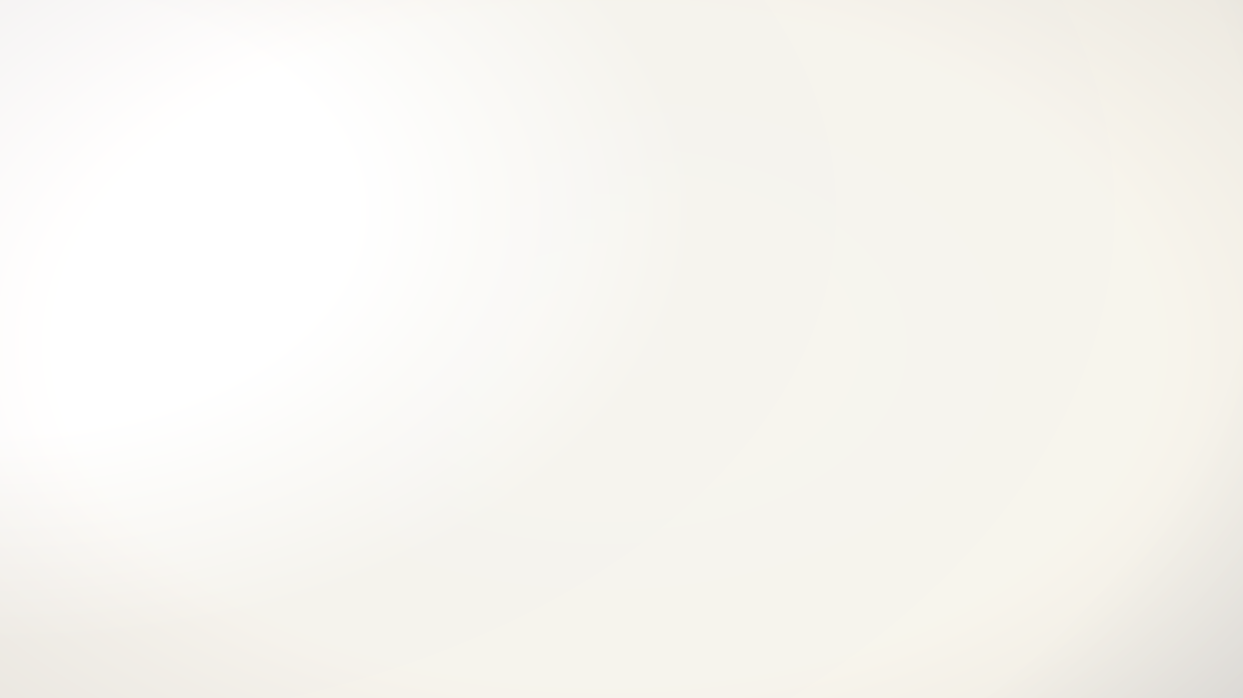 竞争对手
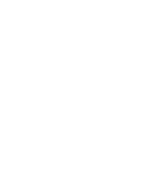 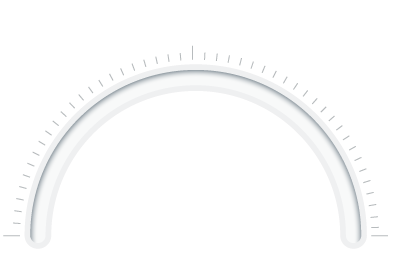 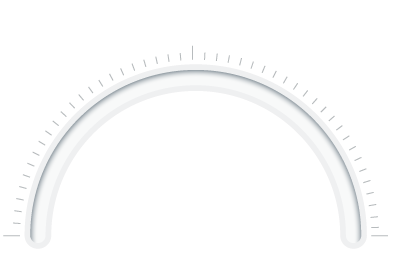 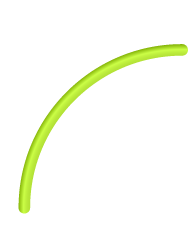 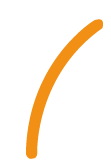 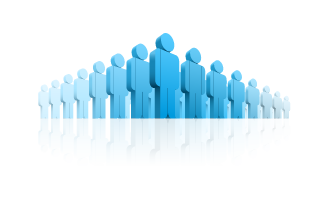 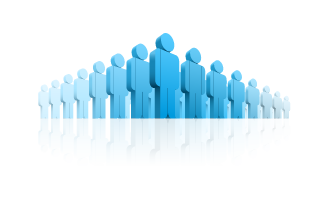 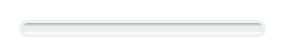 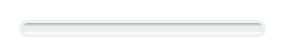 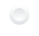 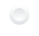 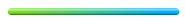 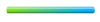 添加你的标题文字
添加对方标题文字
点击输入简要的文字介绍，文字内容需概括精炼，不用多余的文字修饰，言简意赅的说明分项内容..........
点击输入简要的文字介绍，文字内容需概括精炼，不用多余的文字修饰，言简意赅的说明分项内容..........
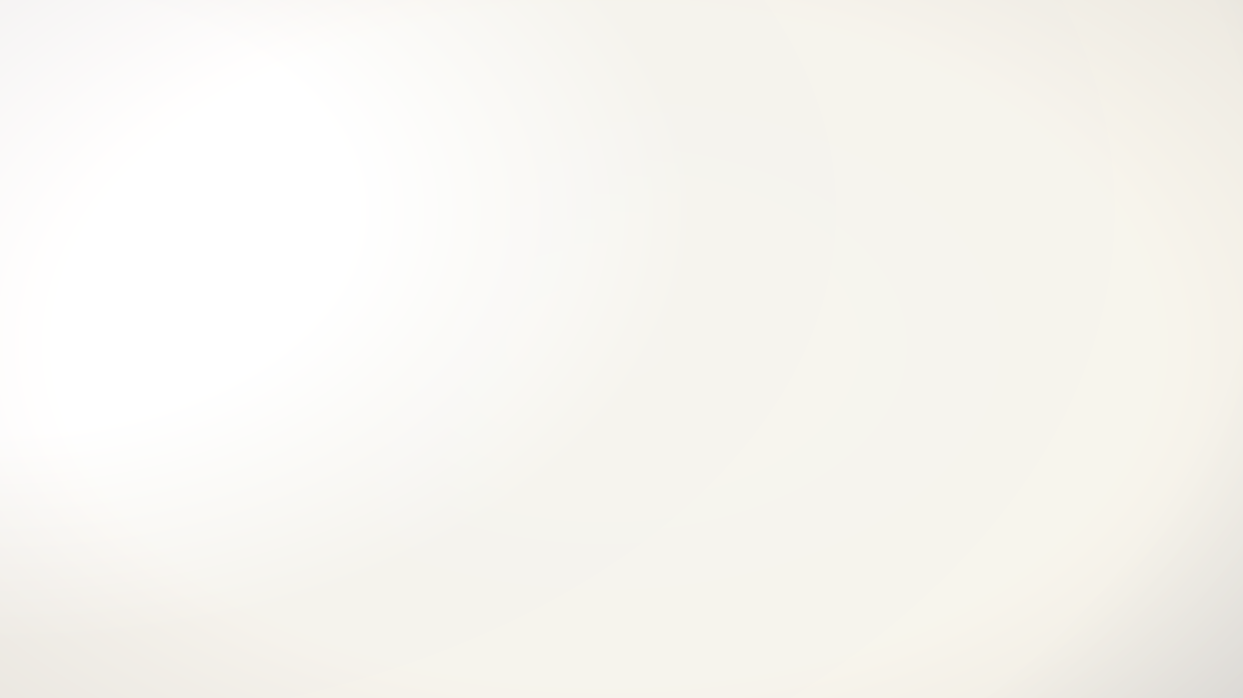 可行性分析
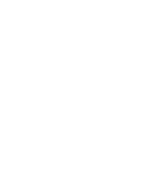 添加标题文字
添加标题文字
添加标题文字
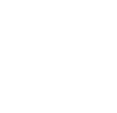 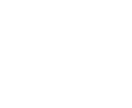 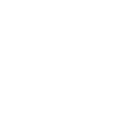 点击输入简要的文字介绍，文字内容需概括精炼，不用多余的文字修饰，言简意赅的说明分项内容..........
点击输入简要的文字介绍，文字内容需概括精炼，不用多余的文字修饰，言简意赅的说明分项内容..........
点击输入简要的文字介绍，文字内容需概括精炼，不用多余的文字修饰，言简意赅的说明分项内容..........
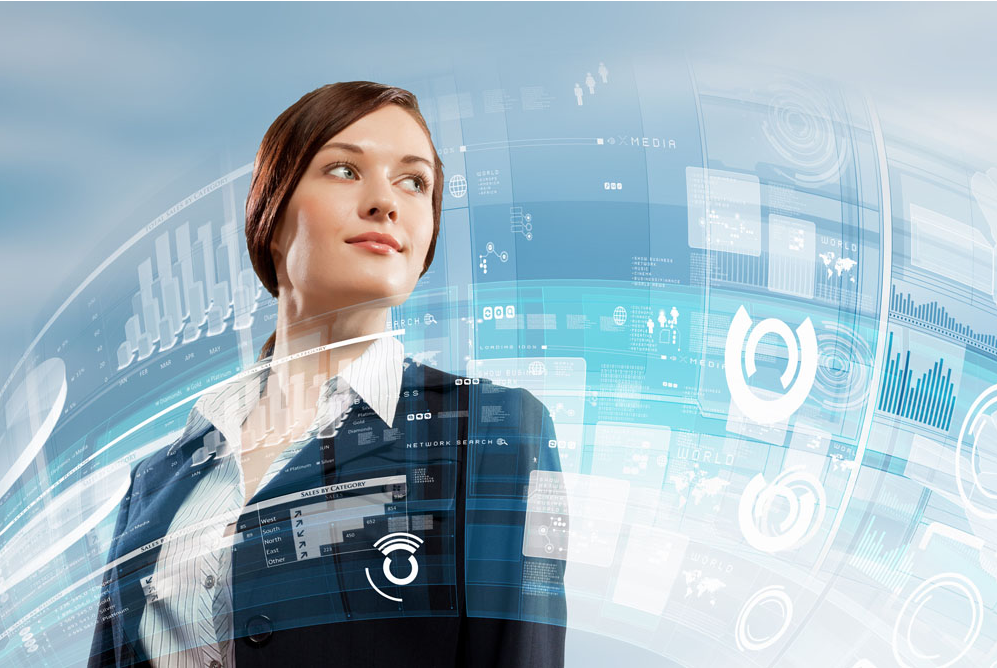 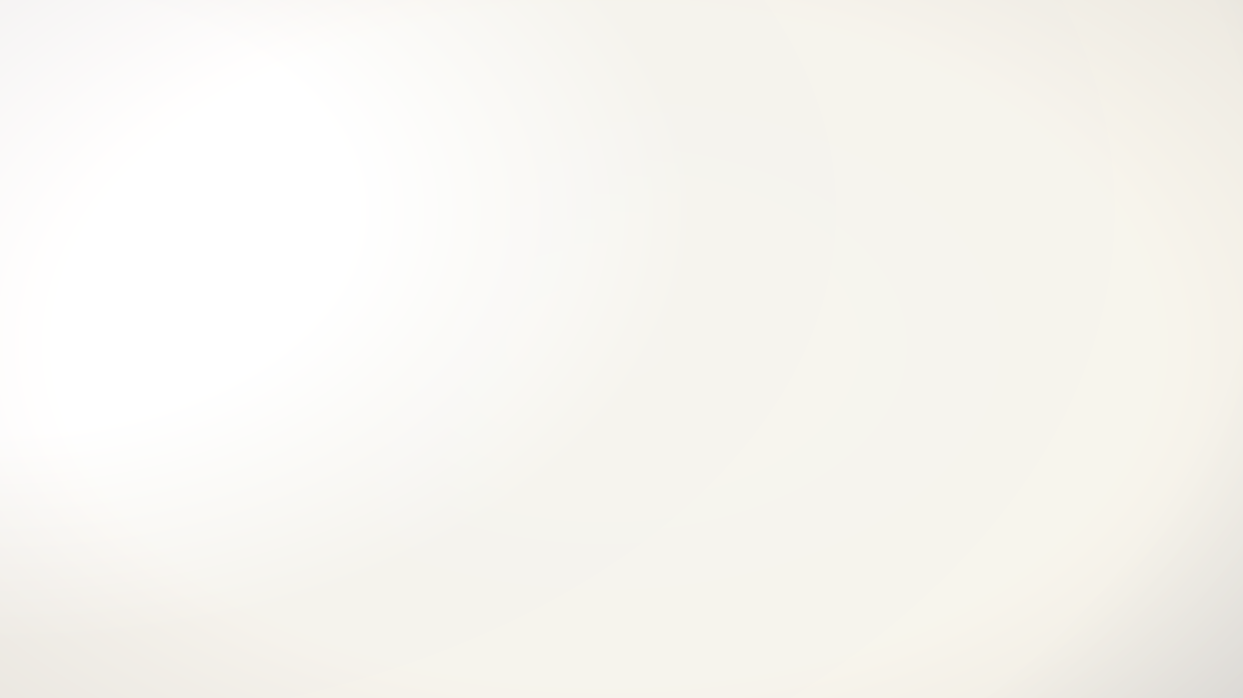 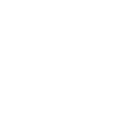 产品与运营
(我们怎么做)
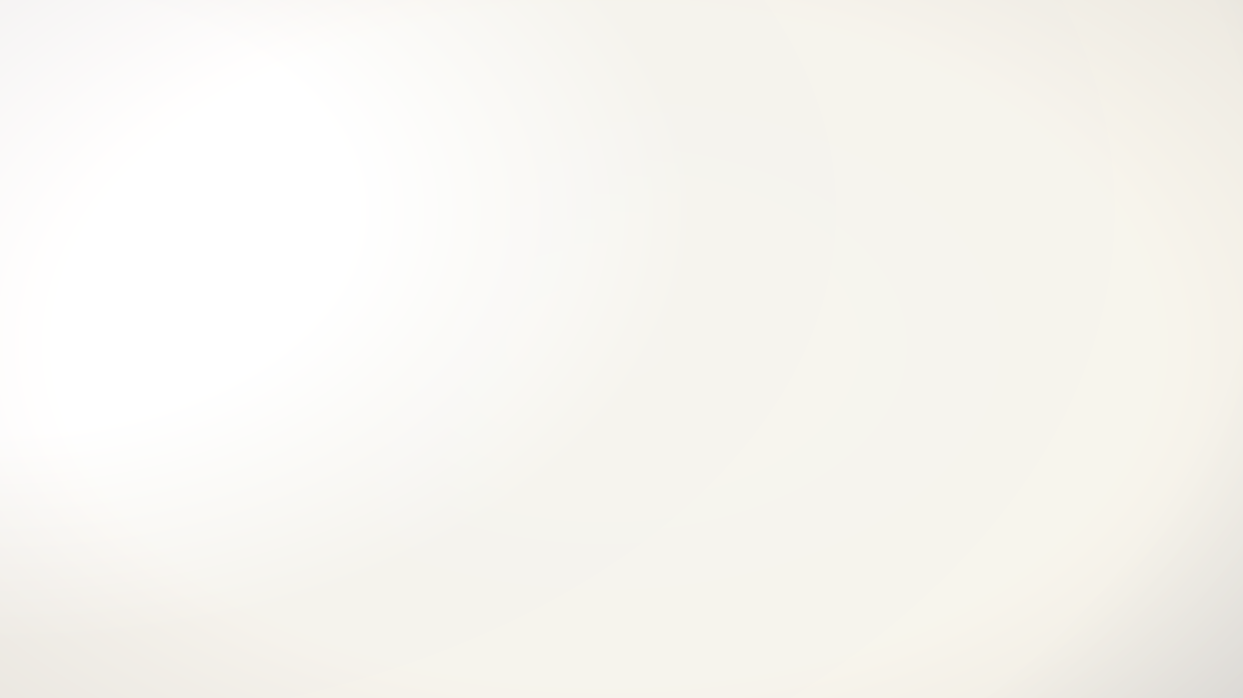 产品概述
添加标题文字
添加标题文字
点击输入简要的文字介绍，文字内容需概括精炼，不用多余的文字修饰，言简意赅的说明分项内容..........
点击输入简要的文字介绍，文字内容需概括精炼，不用多余的文字修饰，言简意赅的说明分项内容..........
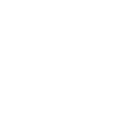 添加标题文字
添加标题文字
点击输入简要的文字介绍，文字内容需概括精炼，不用多余的文字修饰，言简意赅的说明分项内容..........
点击输入简要的文字介绍，文字内容需概括精炼，不用多余的文字修饰，言简意赅的说明分项内容..........
点击输入简要的文字介绍，言简意赅的说明分项内容言简意赅的说明分项内容..........
点击输入简要的文字介绍，言简意赅的说明分项内容言简意赅的说明分项内容..........
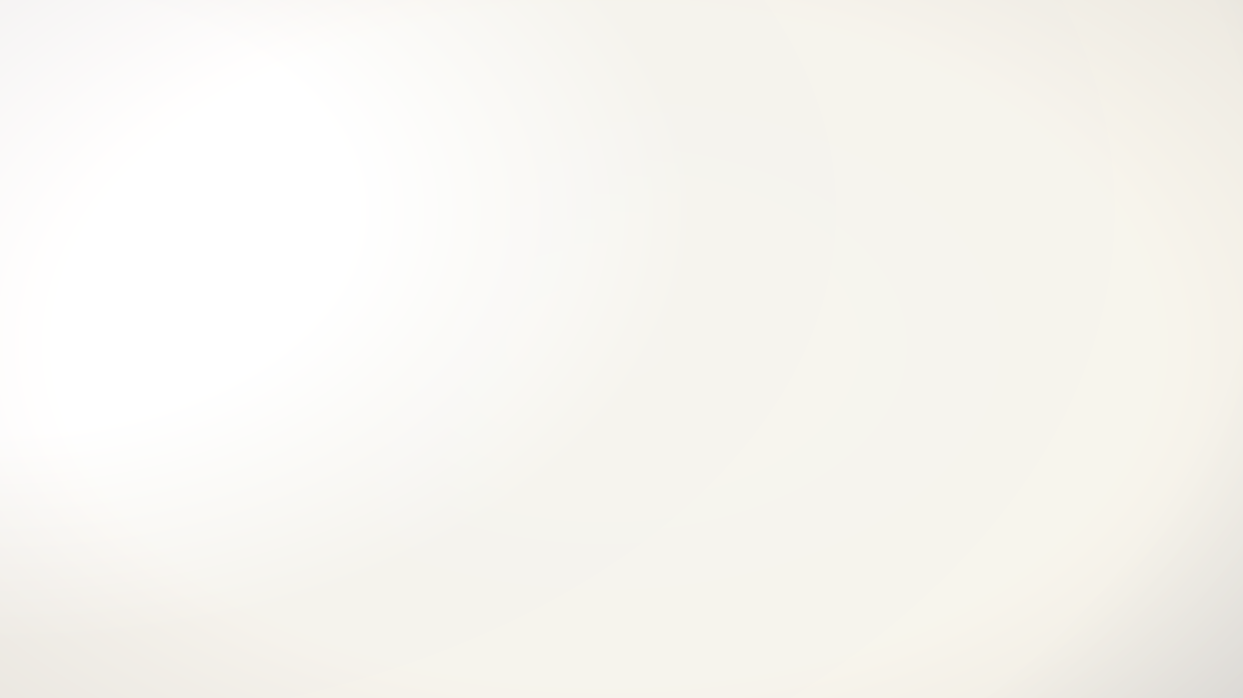 产品推广形式
微信推广
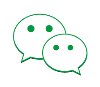 点击输入简要的文字介绍，言简意赅的说明分项内容言简意赅的说明分项内容..........
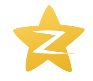 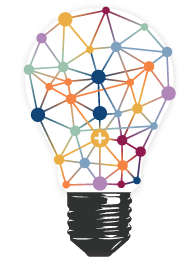 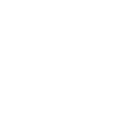 QQ推广
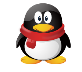 点击输入简要的文字介绍，言简意赅的说明分项内容言简意赅的说明分项内容..........
QQ空间推广
点击输入简要的文字介绍，言简意赅的说明分项内容言简意赅的说明分项内容..........
微博推广
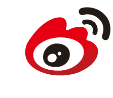 点击输入简要的文字介绍，言简意赅的说明分项内容言简意赅的说明分项内容..........
点击输入简要的文字介绍，言简意赅的说明分项内容言简意赅的说明分项内容..........
点击输入简要的文字介绍，言简意赅的说明分项内容言简意赅的说明分项内容..........
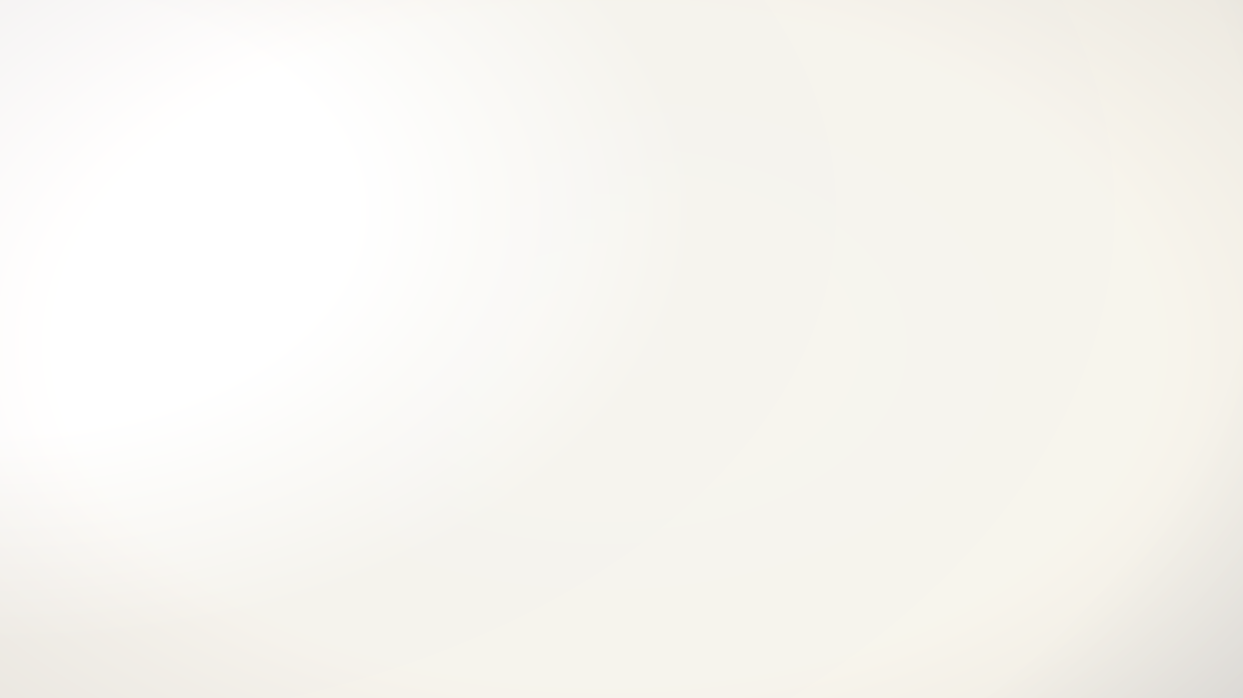 地面推广计划
添加标题文字
添加标题文字
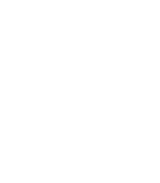 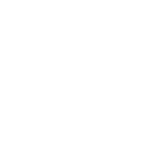 点击输入简要的文字介绍，文字内容需概括精炼，不用多余的文字修饰，言简意赅的说明分项内容..........
点击输入简要的文字介绍，文字内容需概括精炼，不用多余的文字修饰，言简意赅的说明分项内容..........
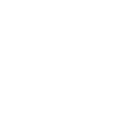 添加标题文字
添加标题文字
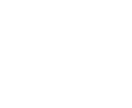 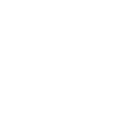 点击输入简要的文字介绍，文字内容需概括精炼，不用多余的文字修饰，言简意赅的说明分项内容..........
点击输入简要的文字介绍，文字内容需概括精炼，不用多余的文字修饰，言简意赅的说明分项内容..........
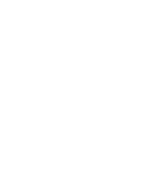 添加标题文字
添加标题文字
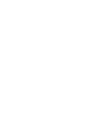 点击输入简要的文字介绍，文字内容需概括精炼，不用多余的文字修饰，言简意赅的说明分项内容..........
点击输入简要的文字介绍，文字内容需概括精炼，不用多余的文字修饰，言简意赅的说明分项内容..........
点击输入简要的文字介绍，言简意赅的说明分项内容言简意赅的说明分项内容..........
点击输入简要的文字介绍，言简意赅的说明分项内容言简意赅的说明分项内容..........
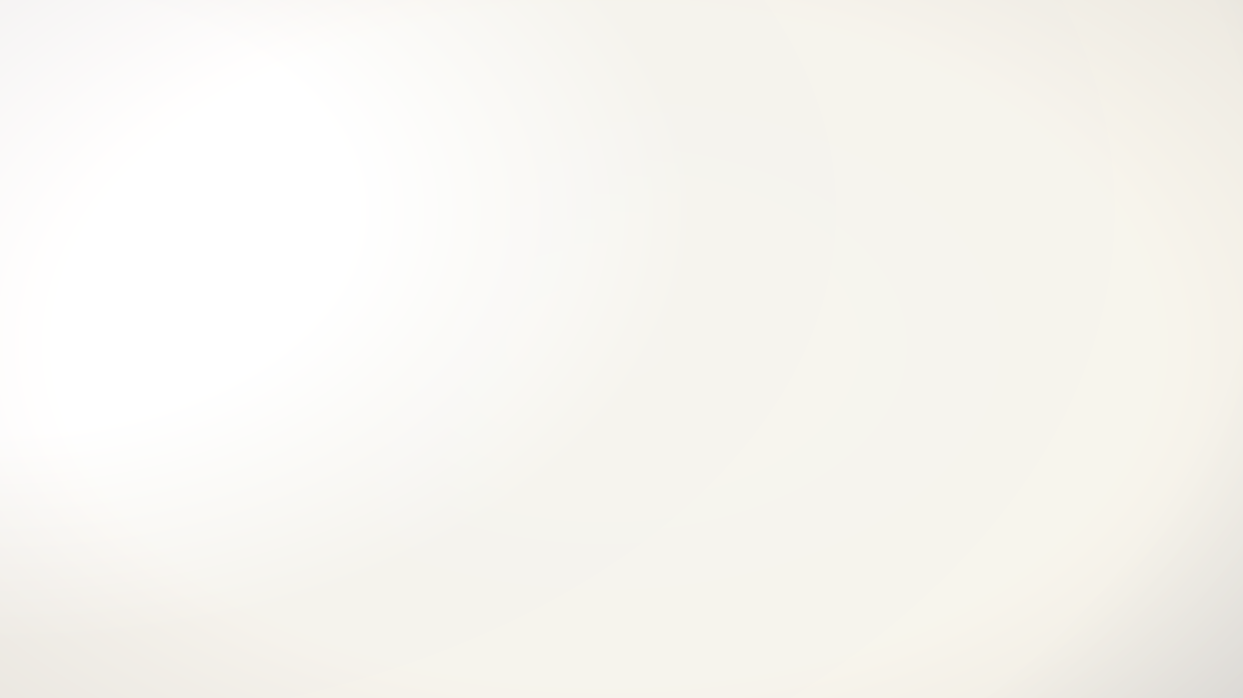 线下推广方案
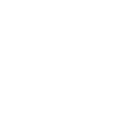 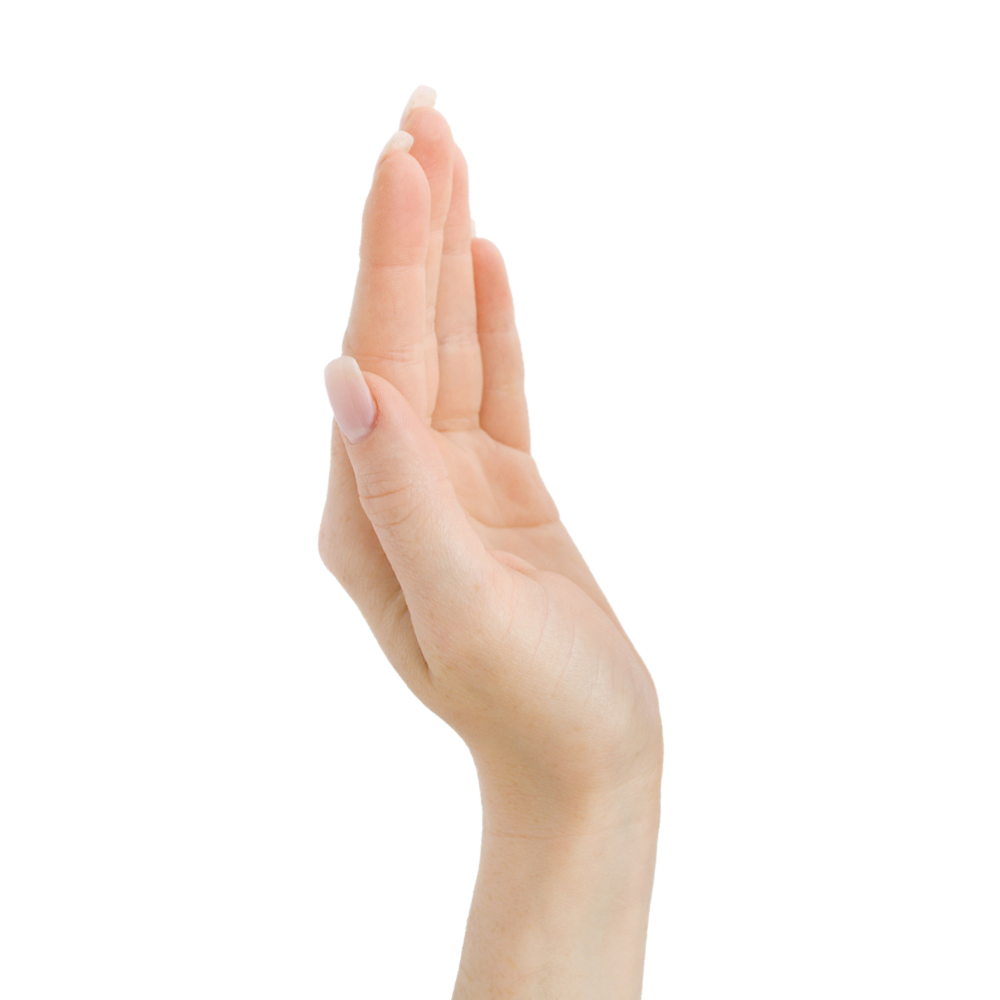 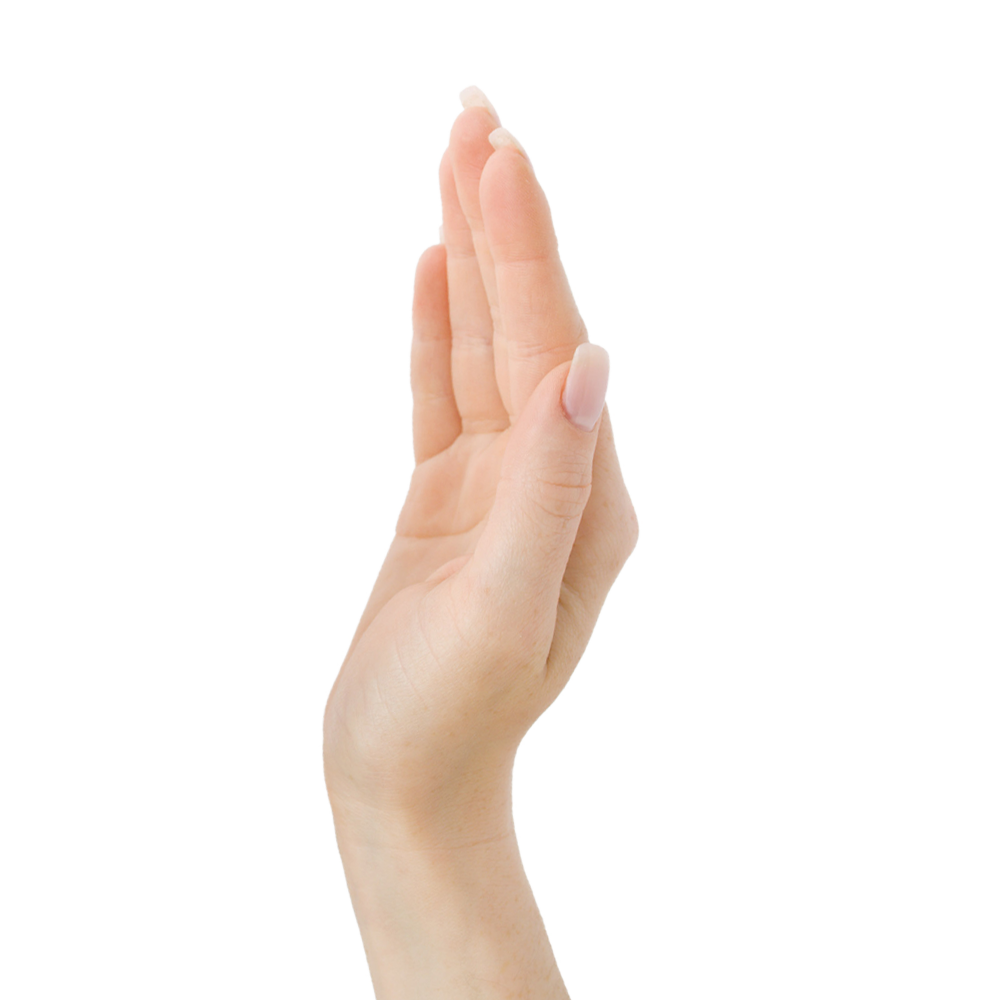 添加标题文字
输入简要的文字介绍
添加标题文字
添加标题文字
输入简要的文字介绍
输入简要的文字介绍
添加标题文字
添加标题文字
输入简要的文字介绍
输入简要的文字介绍
点击输入简要的文字介绍，文字内容需概括精炼，不用多余的文字修饰，言简意赅的说明分项内容点击输入简要的文字介绍，文字内容需概括精炼，不用多余的文字修饰，言简意赅的说明分项内容..........
点击输入简要的文字介绍，言简意赅的说明分项内容言简意赅的说明分项内容..........
点击输入简要的文字介绍，言简意赅的说明分项内容言简意赅的说明分项内容..........
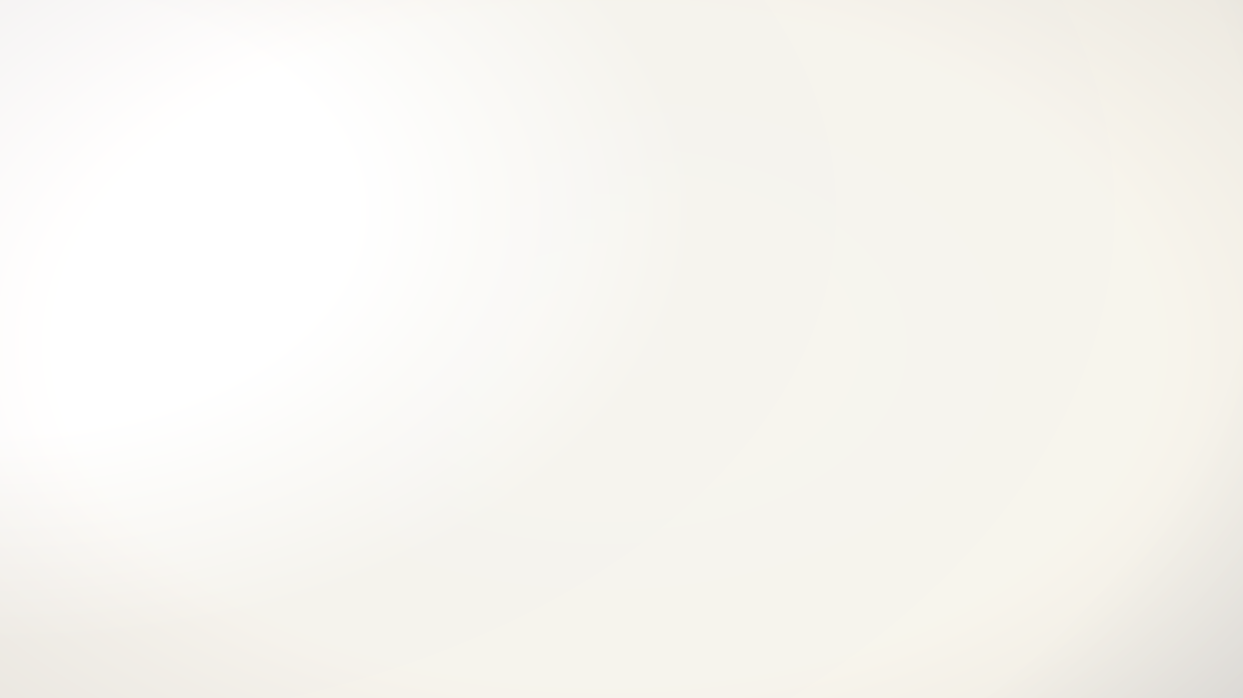 代理推广
总代理
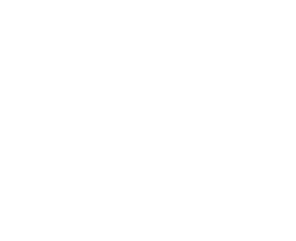 点击输入简要的文字介绍，文字内容需概括精炼，不用多余的文字修饰，言简意赅的说明分项内容..........
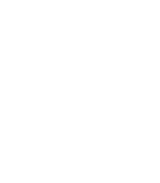 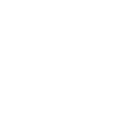 一级代理
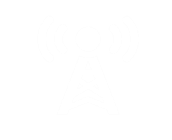 点击输入简要的文字介绍，文字内容需概括精炼，不用多余的文字修饰，言简意赅的说明分项内容..........
四级代理
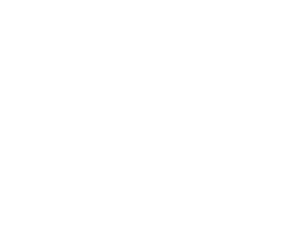 点击输入简要的文字介绍，文字内容需概括精炼，不用多余的文字修饰，言简意赅的说明分项内容..........
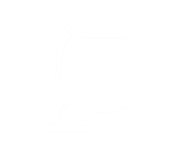 二级代理
三级代理
点击输入简要的文字介绍，文字内容需概括精炼，不用多余的文字修饰，言简意赅的说明分项内容..........
点击输入简要的文字介绍，文字内容需概括精炼，不用多余的文字修饰，言简意赅的说明分项内容..........
点击输入简要的文字介绍，言简意赅的说明分项内容言简意赅的说明分项内容..........
点击输入简要的文字介绍，言简意赅的说明分项内容言简意赅的说明分项内容..........
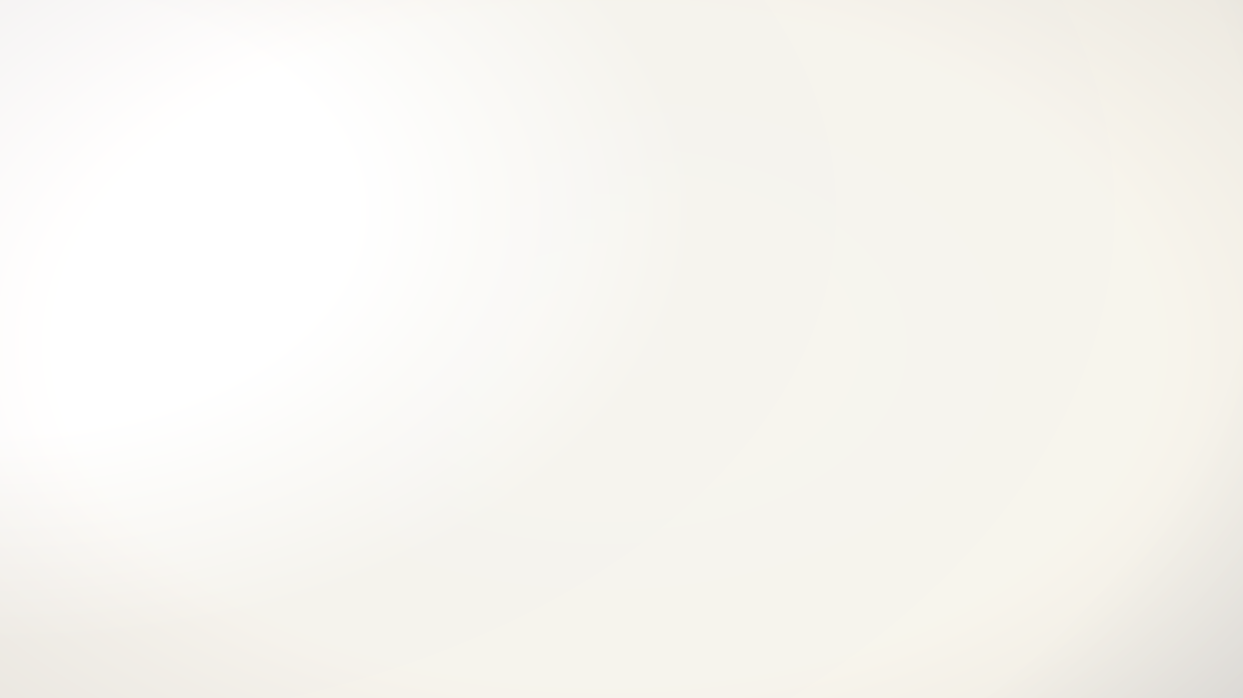 利润分析
添加标题文字
点击输入简要的文字介绍，文字内容需概括精炼，不用          
    多余的文字修饰，言简意赅的说明分项内容..........
700
600
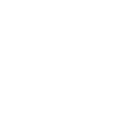 500
400
300
200
100
0
点击输入简要的文字介绍，文字内容需概括精炼，不用多余的文字修饰，言简意赅的说明分项内容，文字内容需概括精炼，不用多余的文字修饰，言简意赅的说明分项内容..........
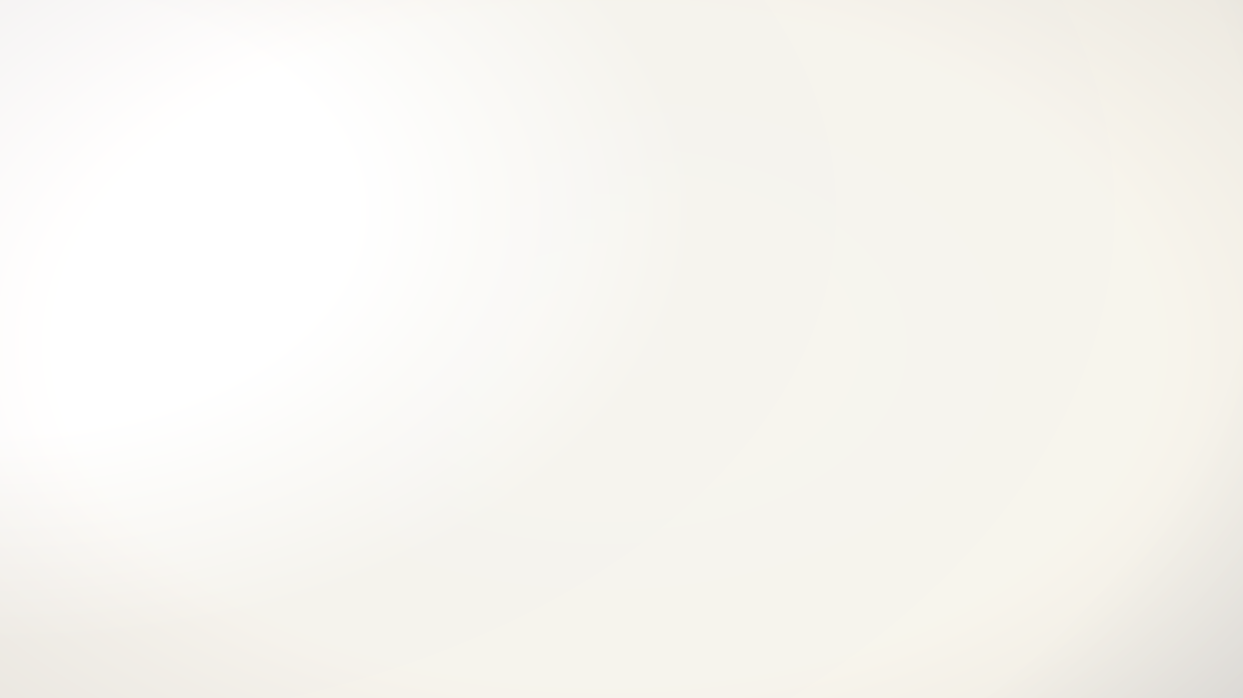 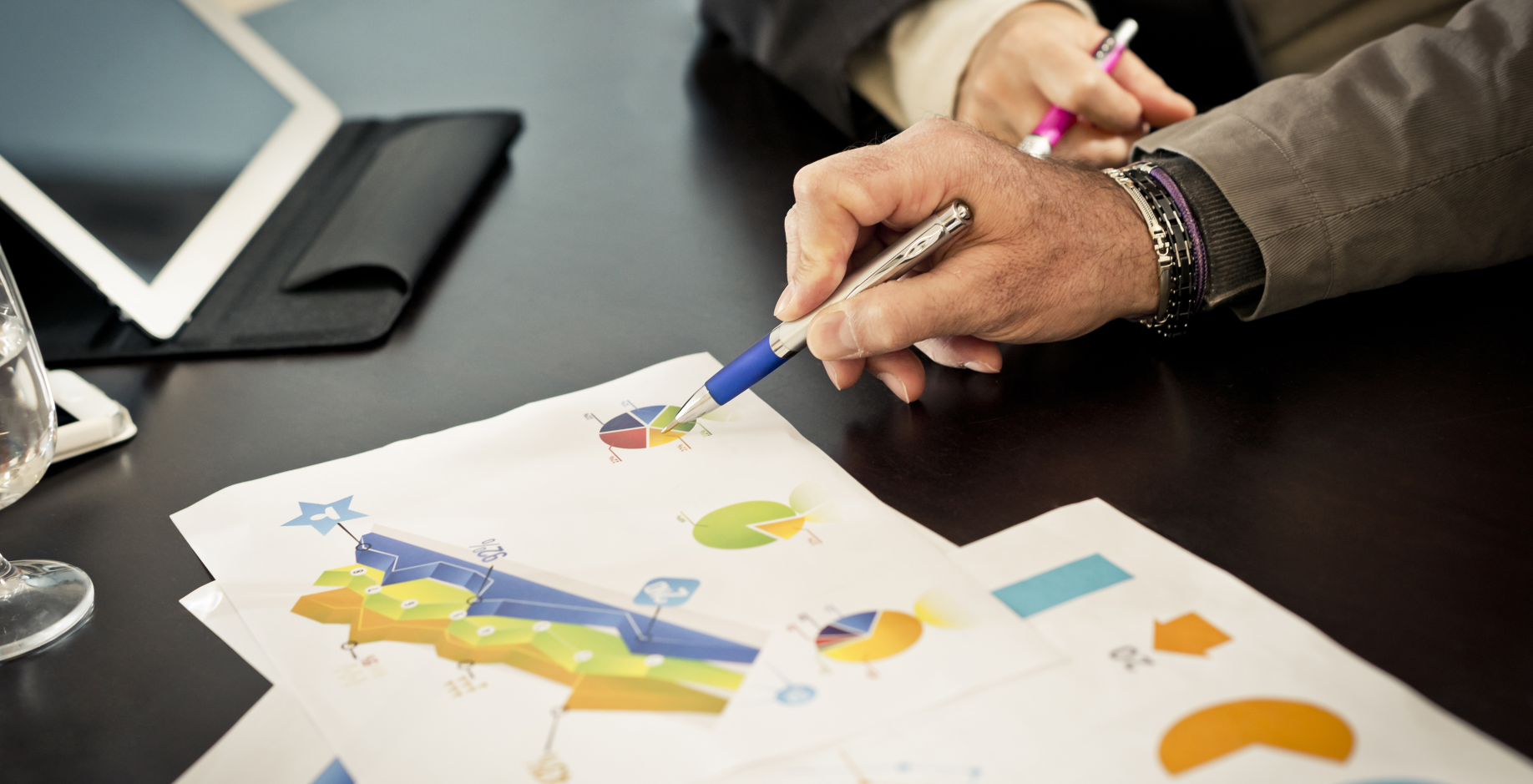 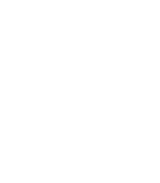 发展前景
(长期的战略目标)
点击输入简要的文字介绍，言简意赅的说明分项内容言简意赅的说明分项内容..........
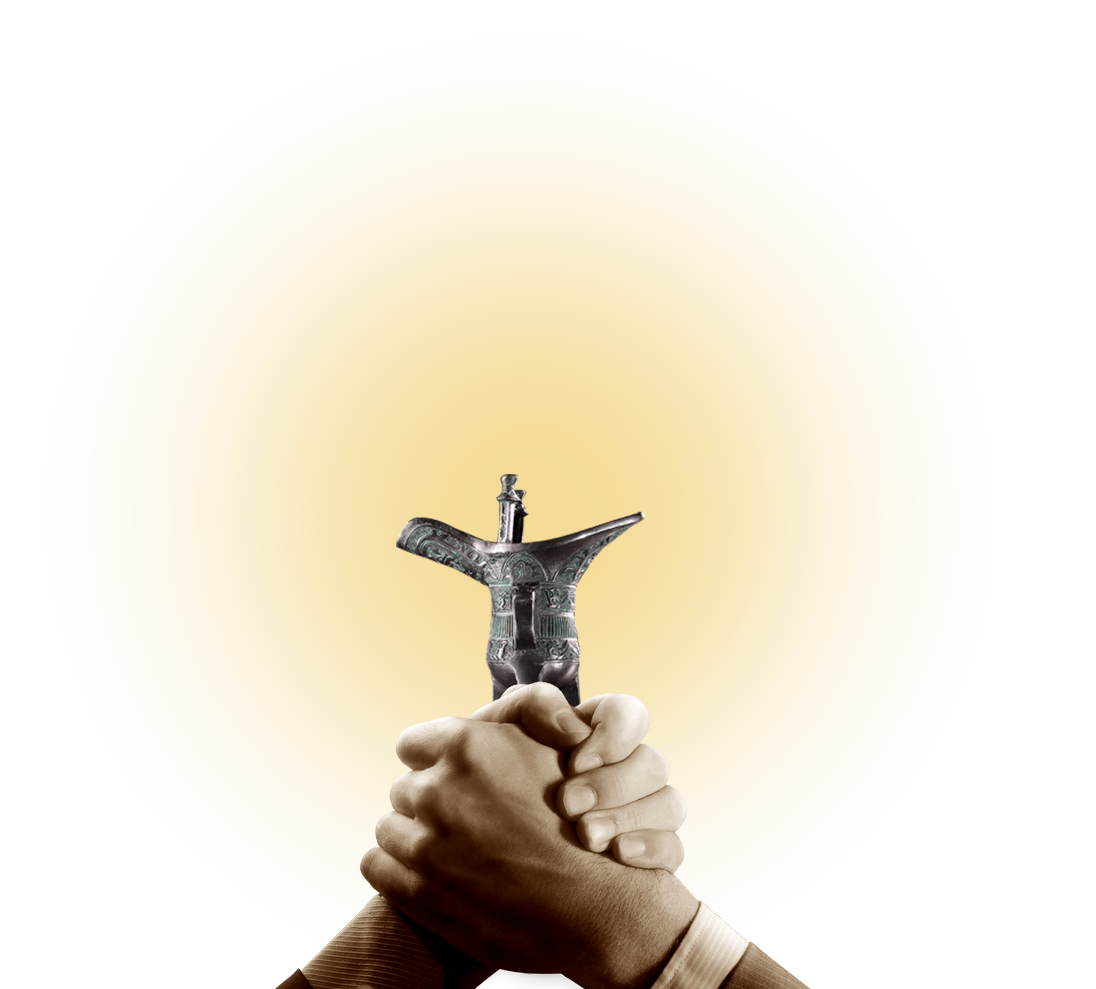 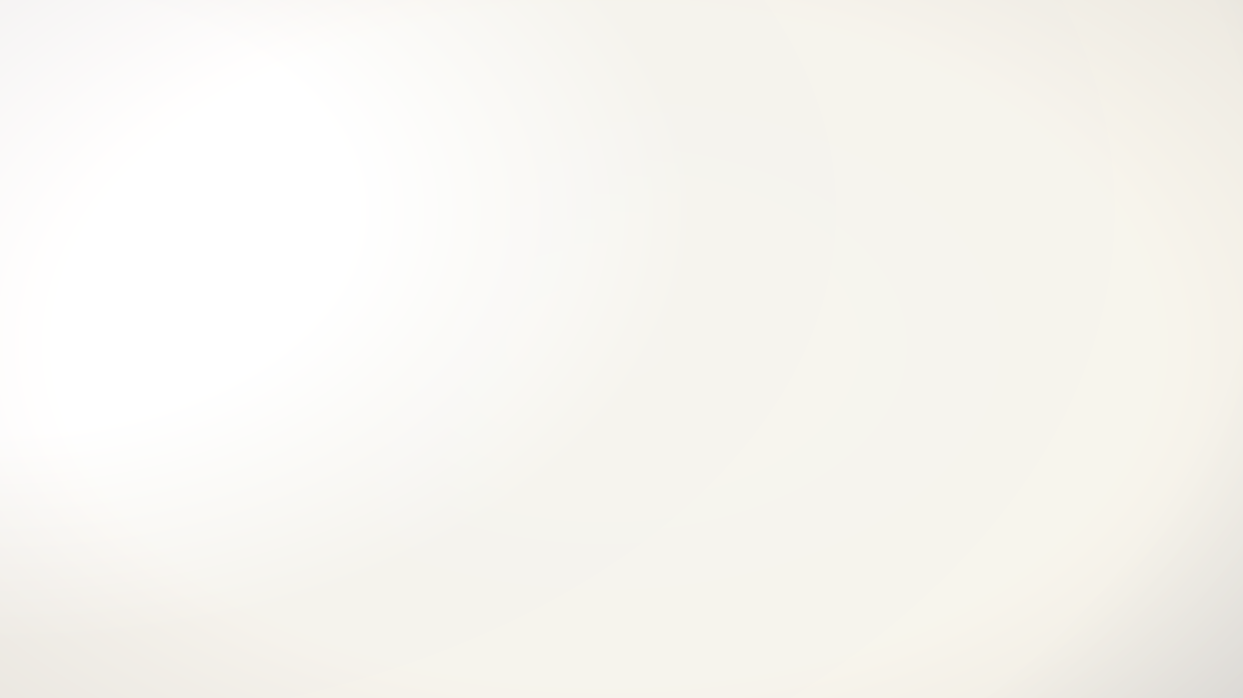 公司战略目标
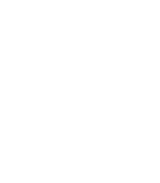 添加标题文字
企业
使命
合作共赢
点击输入简要的文字介绍，文字内容需概括精炼，不用多余的文字修饰，言简意赅的说明分项内容..........
制胜未来
企业
宗旨
添加标题文字
点击输入简要的文字介绍，文字内容需概括精炼，不用多余的文字修饰，言简意赅的说明分项内容..........
核心
价值
添加标题文字
点击输入简要的文字介绍，文字内容需概括精炼，不用多余的文字修饰，言简意赅的说明分项内容..........
经营
理念
添加标题文字
点击输入简要的文字介绍，文字内容需概括精炼，不用多余的文字修饰，言简意赅的说明分项内容..........
点击输入简要的文字介绍，言简意赅的说明分项内容言简意赅的说明分项内容..........
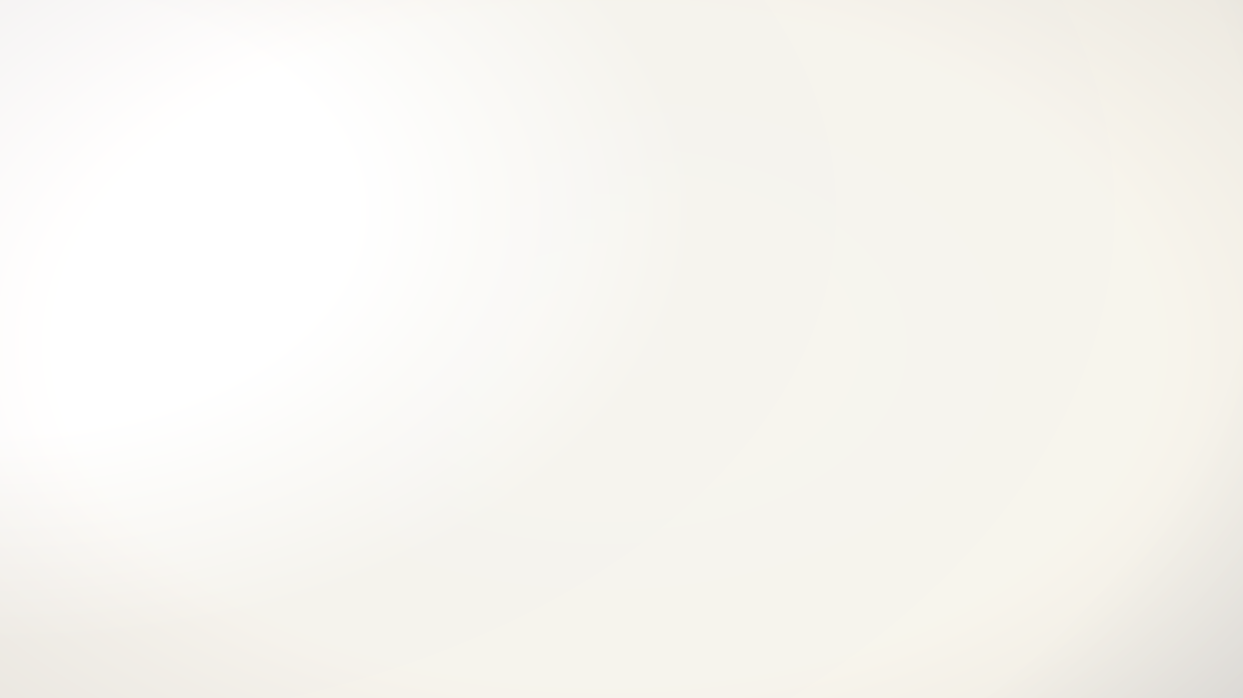 五年发展规划
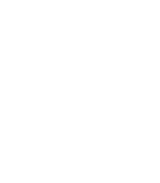 添加标题文字
100
家门店
添加标题文字
2亿
元年销售额
点击输入简要的文字介绍，文字内容需概括精炼，不用多余的文字修饰，言简意赅的说明分项内容..........
点击输入简要的文字介绍，文字内容需概括精炼，不用多余的文字修饰，言简意赅的说明分项内容..........
8
家分公司
产品销售覆盖
5大洲
添加标题文字
添加标题文字
点击输入简要的文字介绍，文字内容需概括精炼，不用多余的文字修饰，言简意赅的说明分项内容..........
点击输入简要的文字介绍，文字内容需概括精炼，不用多余的文字修饰，言简意赅的说明分项内容..........
点击输入简要的文字介绍，言简意赅的说明分项内容言简意赅的说明分项内容..........
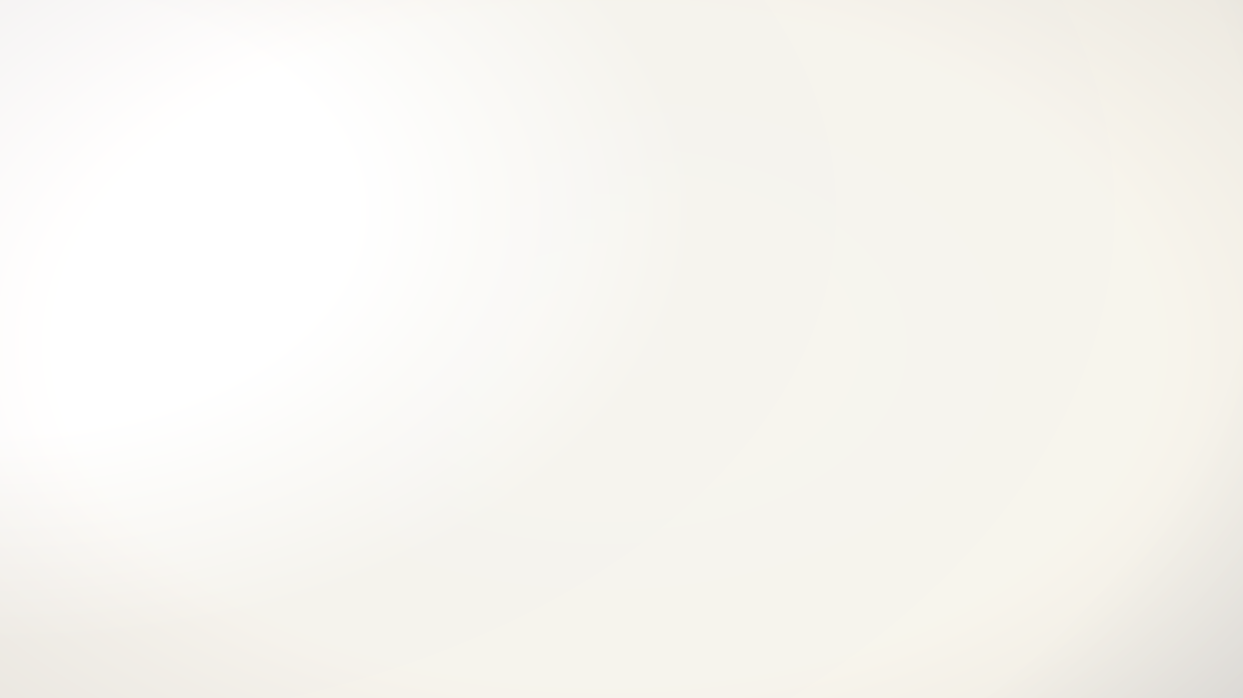 短期盈利目标
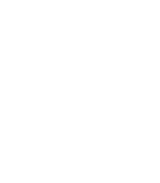 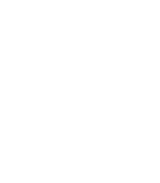 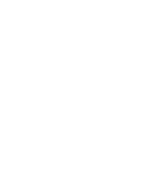 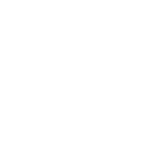 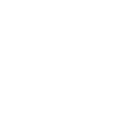 添加标题文字
添加标题文字
添加标题文字
添加标题文字
点击输入简要的文字介绍，文字内容需概括精炼，不用多余的文字修饰，言简意赅的说明分项内容，文字内容需概括精炼，不用多余的文字修饰，言简意赅的说明分项内容文字内容需概括精炼，不用多余的文字修饰，言简意赅的说明分项内容..........
点击输入简要的文字介绍，言简意赅的说明分项内容言简意赅的说明分项内容..........
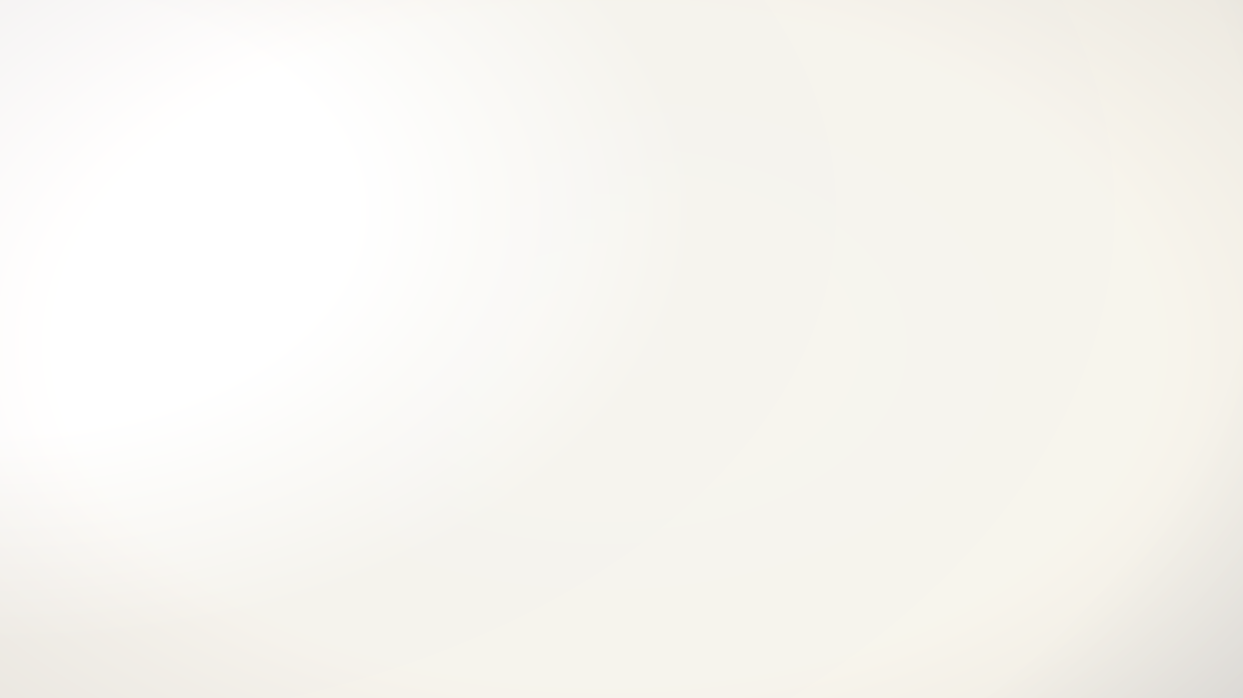 产品开发计划
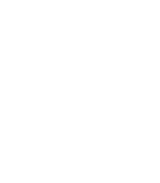 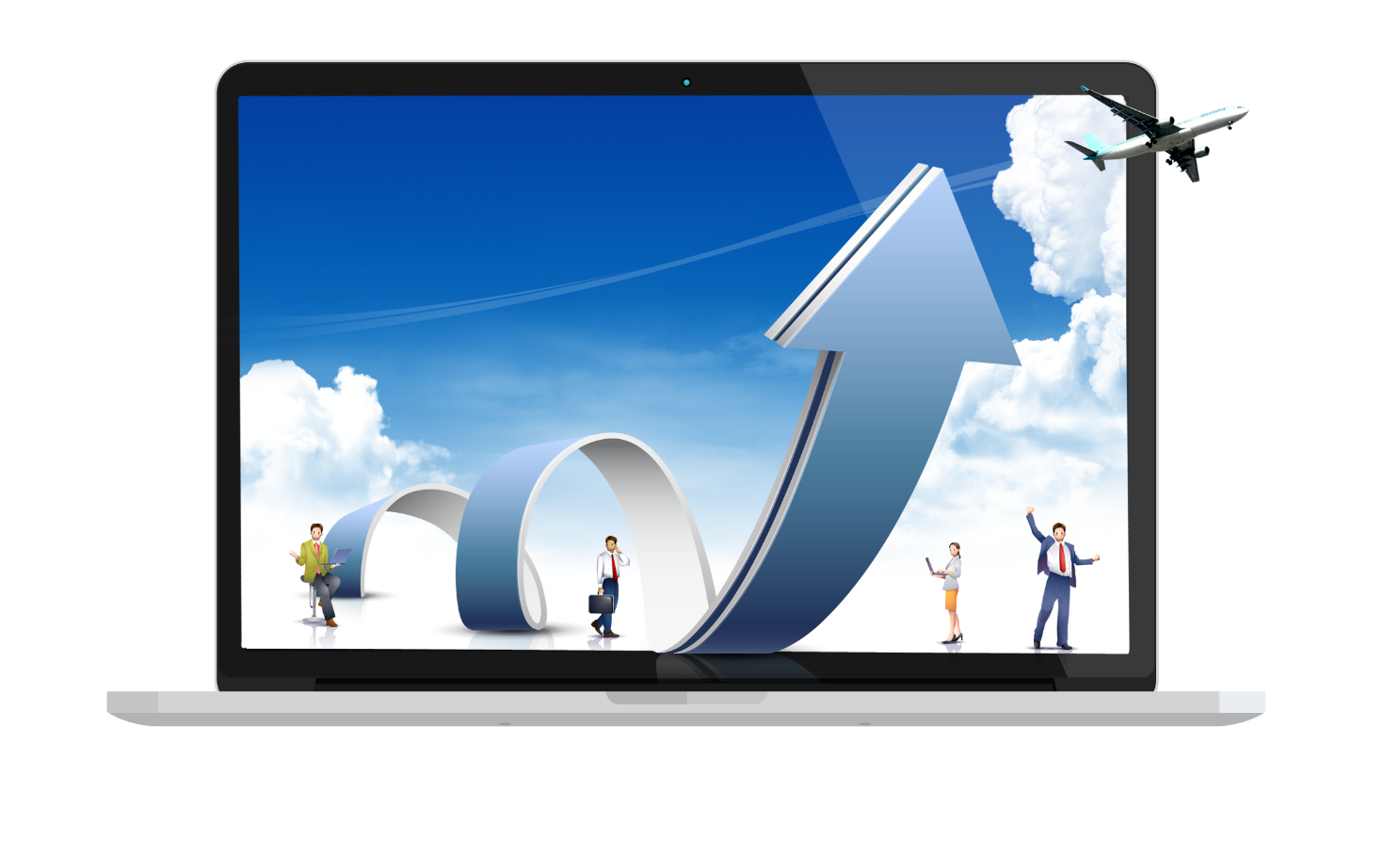 添加标题文字
点击输入简要的文字介绍，文字内容需概括精炼，不用多余的文字修饰，言简意赅的说明分项内容..........
添加标题文字
点击输入简要的文字介绍，文字内容需概括精炼，不用多余的文字修饰，言简意赅的说明分项内容..........
添加标题文字
点击输入简要的文字介绍，文字内容需概括精炼，不用多余的文字修饰，言简意赅的说明分项内容..........
添加标题文字
点击输入简要的文字介绍，文字内容需概括精炼，不用多余的文字修饰，言简意赅的说明分项内容..........
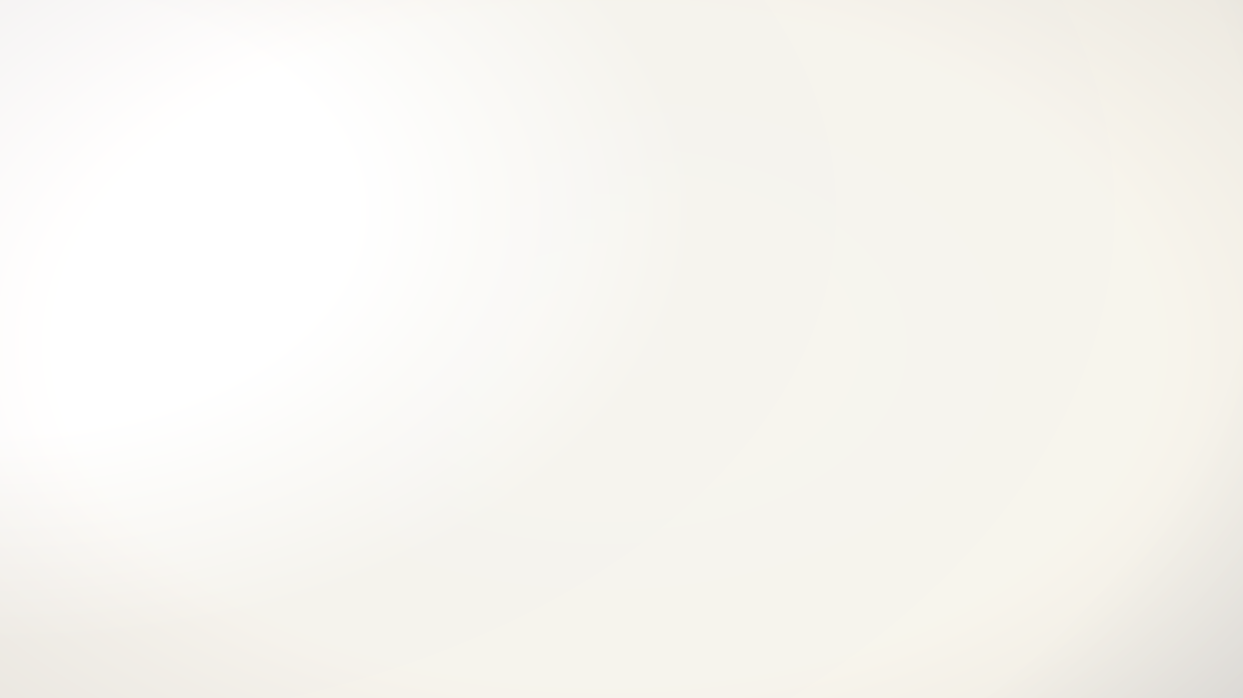 产品开发计划
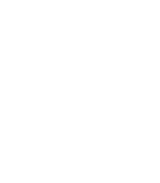 本地市场
细分市场
高端市场
周边市场
添加标题文字
添加标题文字
添加标题文字
添加标题文字
点击输入简要的文字介绍，文字内容需概括精炼，不用多余的文字修饰，言简意赅的说明分项内容..........
点击输入简要的文字介绍，文字内容需概括精炼，不用多余的文字修饰，言简意赅的说明分项内容..........
点击输入简要的文字介绍，文字内容需概括精炼，不用多余的文字修饰，言简意赅的说明分项内容..........
点击输入简要的文字介绍，文字内容需概括精炼，不用多余的文字修饰，言简意赅的说明分项内容..........
点击输入简要的文字介绍，文字内容需概括精炼，不用多余的文字修饰，言简意赅的说明分项内容点击输入简要的文字介绍，文字内容需概括精炼，不用多余的文字修饰，言简意赅的说明分项内容文字内容需概括精炼，不用多余的文字修饰，..........
点击输入简要的文字介绍，言简意赅的说明分项内容言简意赅的说明分项内容..........
点击输入简要的文字介绍，言简意赅的说明分项内容言简意赅的说明分项内容..........
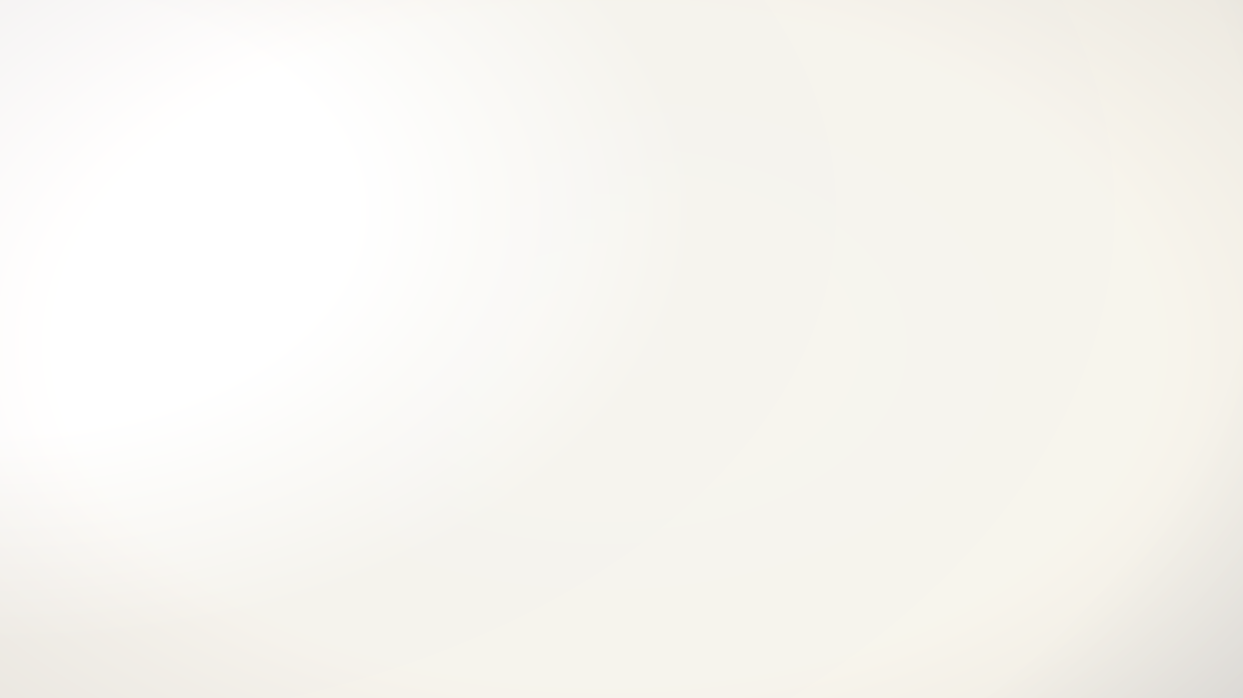 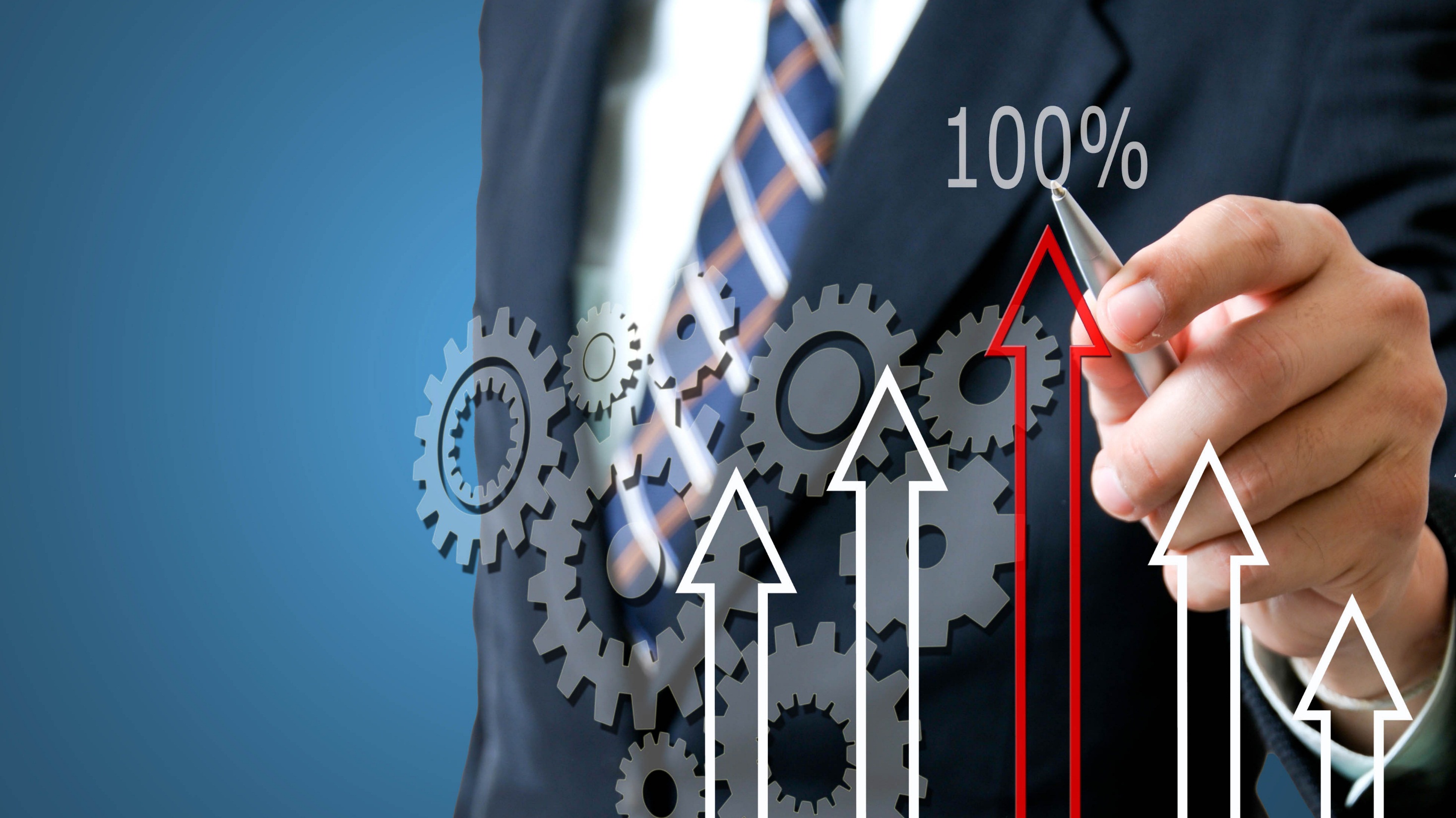 z
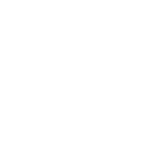 财务与融资
(商务合作方式)
点击输入简要的文字介绍，言简意赅的说明分项内容言简意赅的说明分项内容..........
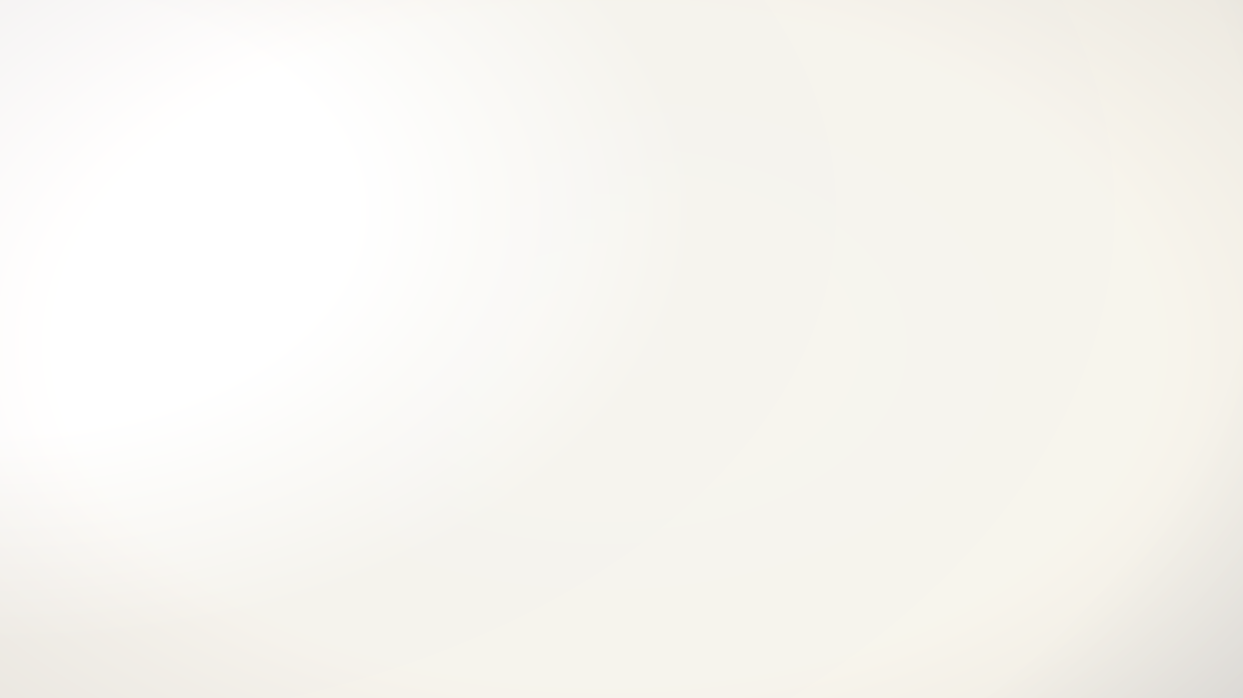 成本预算
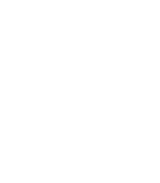 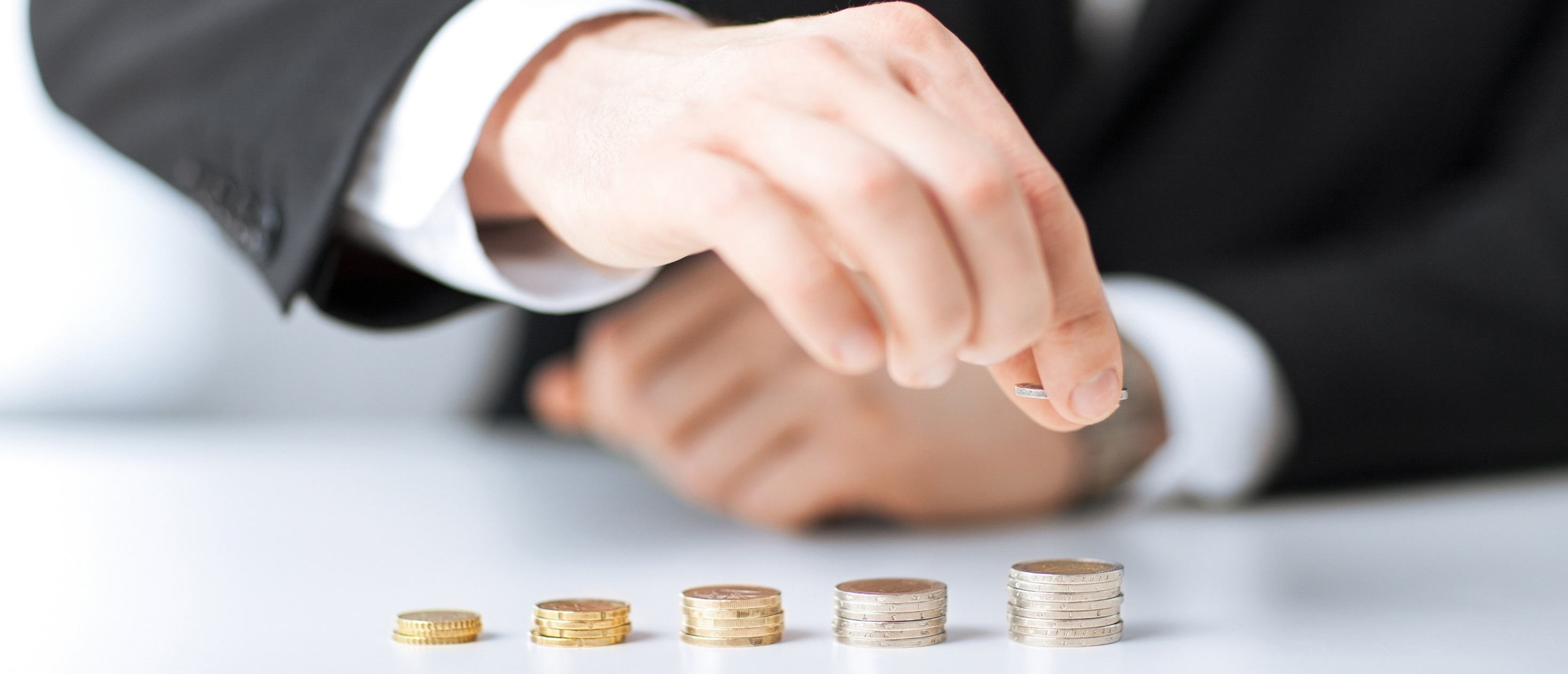 79%
91%
46%
z
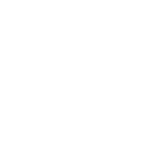 28%
添加标题文字
添加标题文字
添加标题文字
添加标题文字
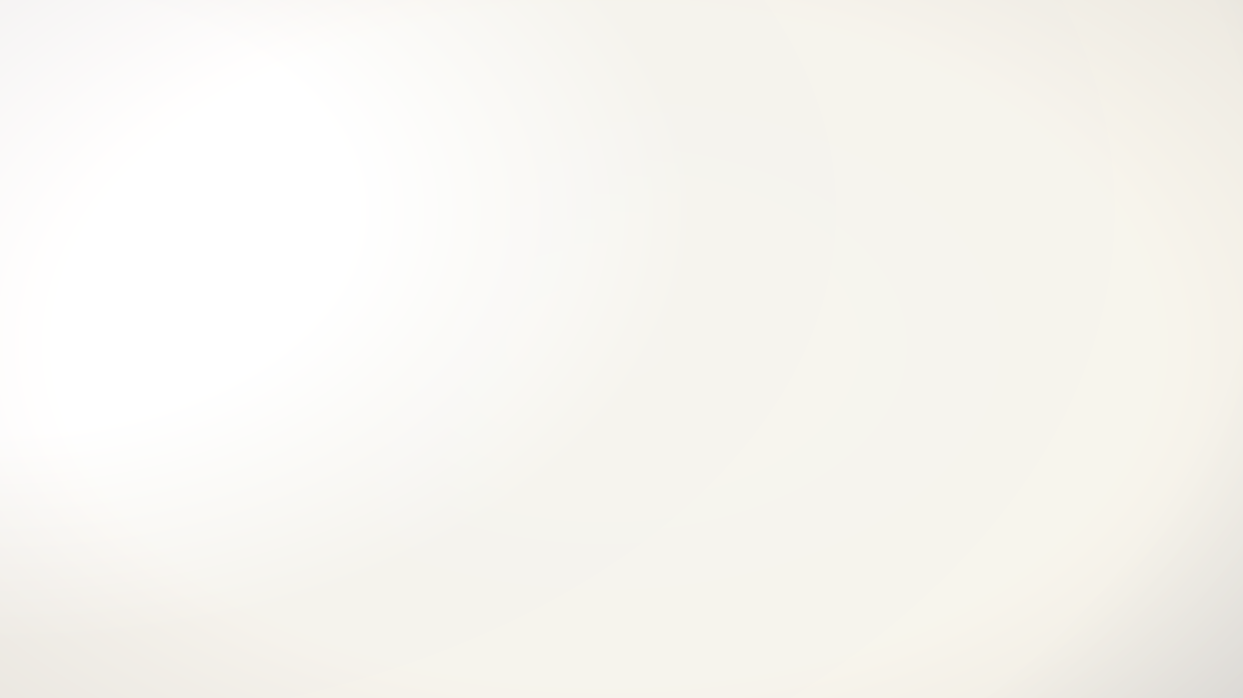 资金缺口
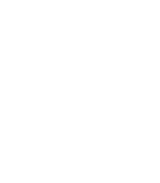 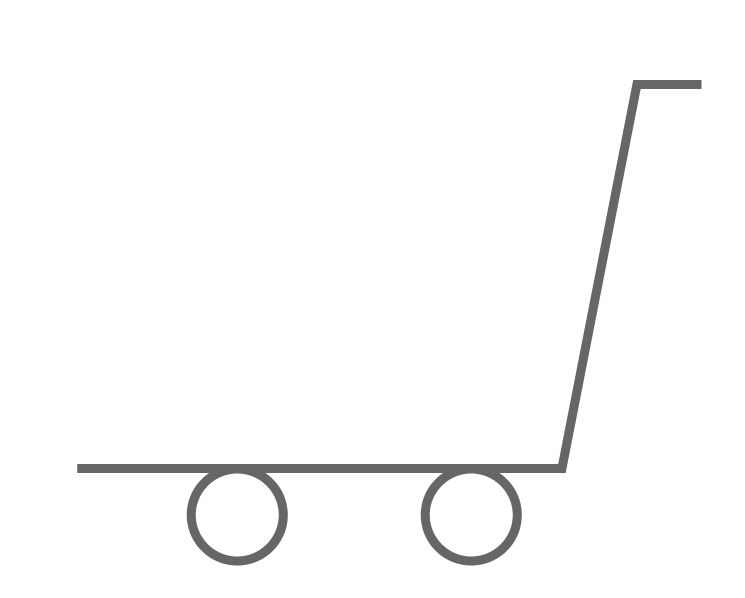 已有资金
所需资金
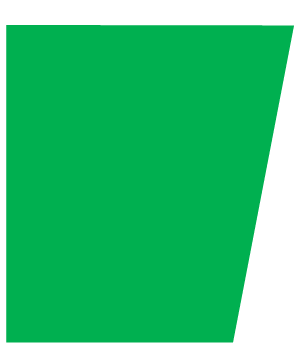 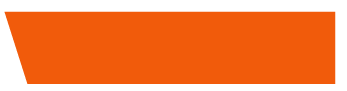 点击输入简要的文字介绍，文字内容需概括精炼，不用多余的文字修饰，言简意赅的说明分项内容点击输入简要的文字介绍，文字内容需概括精炼，不用多余的文字修饰，言简意赅的说明分项内容文字内容需概括精炼，不用多余的文字修饰，..........
100万
添加标题
400万
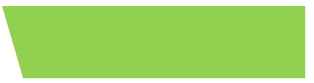 80万
添加标题
添加标题文字
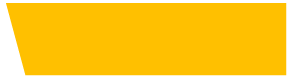 60万
添加标题
点击输入简要的文字介绍，文字内容需概括精炼，不用多余的文字修饰，言简意赅的说明分项内容点击输入简要的文字介绍，文字内容需概括精炼，不用多余的文字修饰，言简意赅的说明分项内容文字内容需概括精炼，不用多余的文字修饰，..........
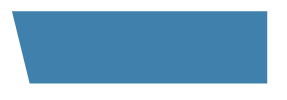 40万
添加标题
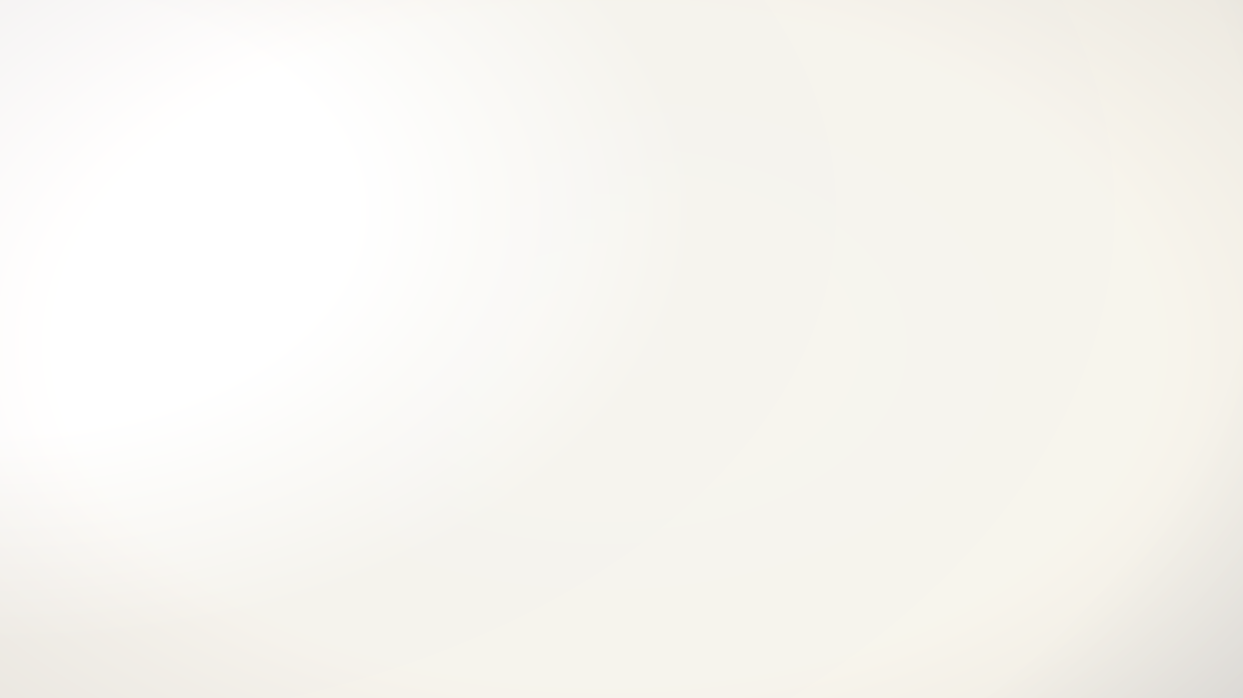 融资计划
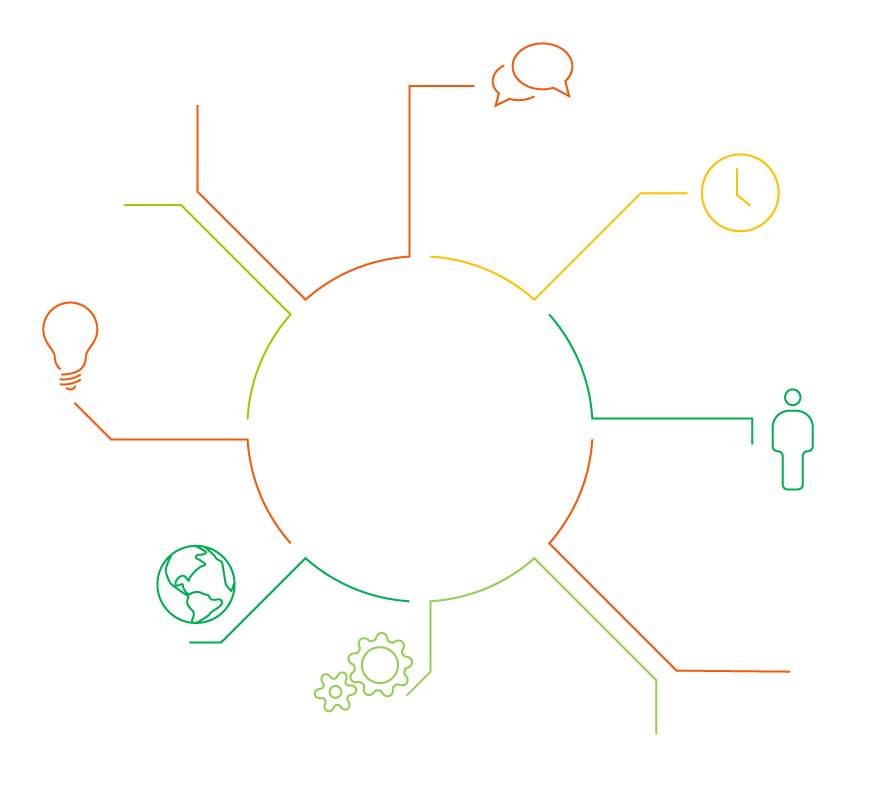 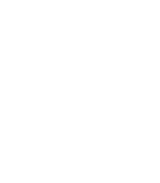 添加标题
添加
标题
点击输入简要的文字介绍，文字内容需概括精炼，点击输入简要的文字介绍，文字内容需概括精炼，
添加标题文字
点击输入简要的文字介绍，文字内容需概括精炼，不用多余的文字修饰，言简意赅的说明分项内容，文字内容需概括精炼，不用多余的文字修饰，言简意赅的说明分项内容文字内容需概括精炼，不用多余的文字修饰，言简意赅的说明分项内容..........
添加标题
点击输入简要的文字介绍，文字内容需概括精炼，点击输入简要的文字介绍，文字内容需概括精炼，
添加标题
点击输入简要的文字介绍，文字内容需概括精炼，点击输入简要的文字介绍，文字内容需概括精炼，
融资计划
添加标题
添加标题文字
点击输入简要的文字介绍，文字内容需概括精炼，点击输入简要的文字介绍，文字内容需概括精炼，
点击输入简要的文字介绍，文字内容需概括精炼，不用多余的文字修饰，言简意赅的说明分项内容，文字内容需概括精炼，不用多余的文字修饰，言简意赅的说明分项内容文字内容需概括精炼，不用多余的文字修饰，言简意赅的说明分项内容..........
添加标题
添加标题
点击输入简要的文字介绍，文字内容需概括精炼，点击输入简要的文字介绍，文字内容需概括精炼，
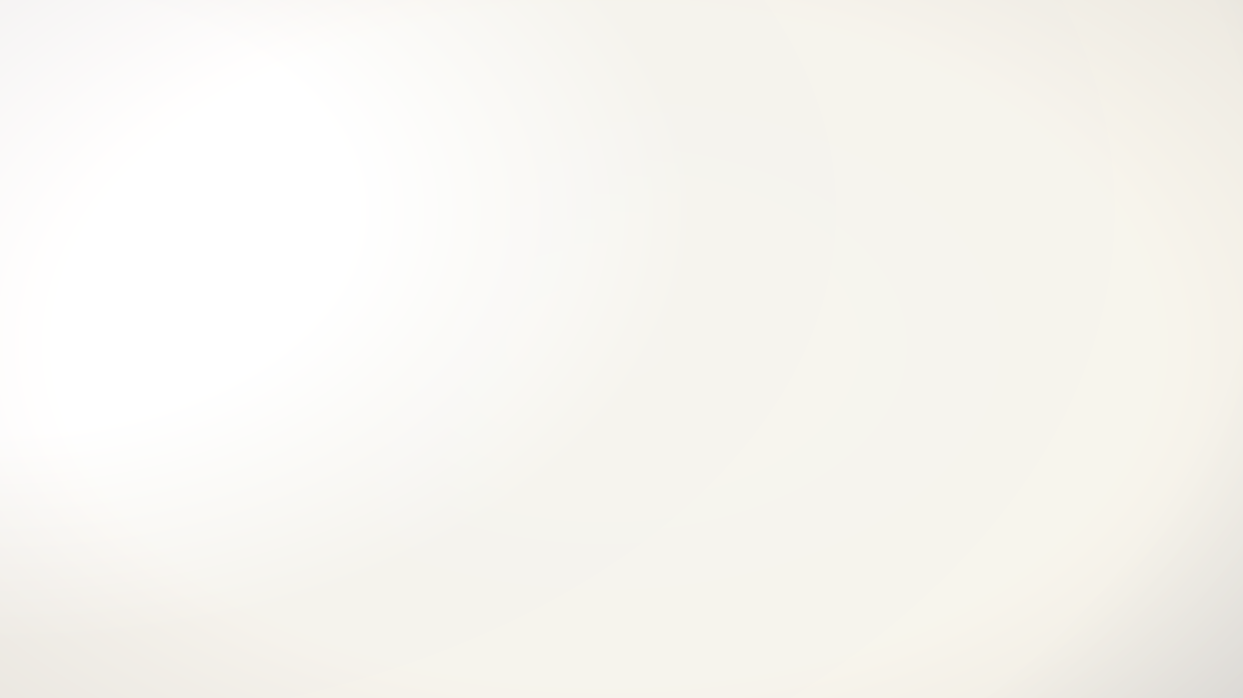 融资用途
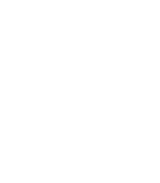 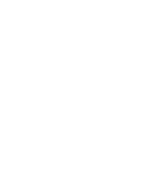 添加标题文字
点击输入简要的文字介绍，文字内容需概括精炼，不用多余的文字修饰，言简意赅的说明分项内容点击输入简要的文字介绍，文字内容需概括精炼，不用多余的文字修饰，言简意赅的说明分项内容文字内容需概括精炼，不用多余的文字修饰点击输入简要的文字介绍，文字内容需概括精炼，不用多余的文字修饰，言简意赅的说明分项内容点击输入简要的文字介绍，文字内容需概括精炼，不用多余的文字修饰，言简意赅的说明分项内容文字内容需概括精炼，不用多余的文字修饰，..........
用途二
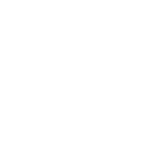 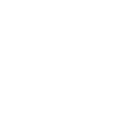 用途三
用途一
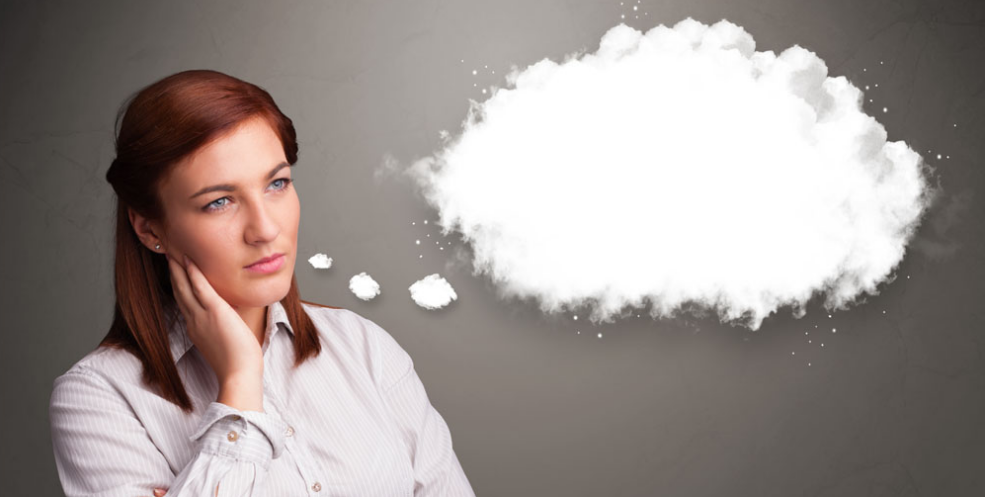 疑问?
（欢迎大家提问）
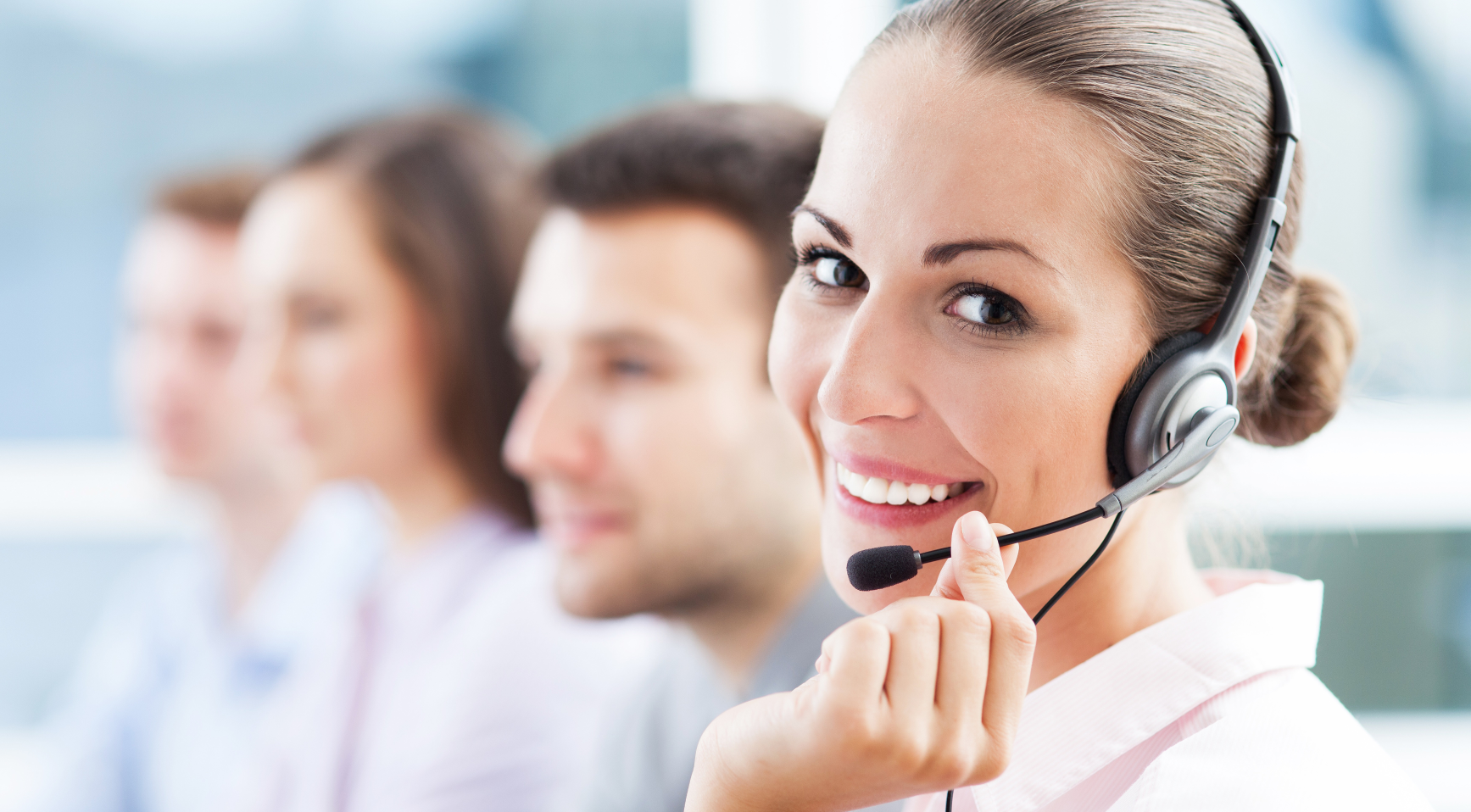 联系方式
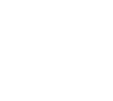 XXXXXXX
13712345678
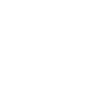 XXXXXXX
0123456789
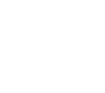 E-mail: XXXXX
E-mail: wiiw@iiwiwi.com
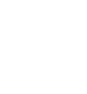 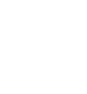 深圳市我图网有限公司
XXXXXXX有限公司
WEB网：XXXXX